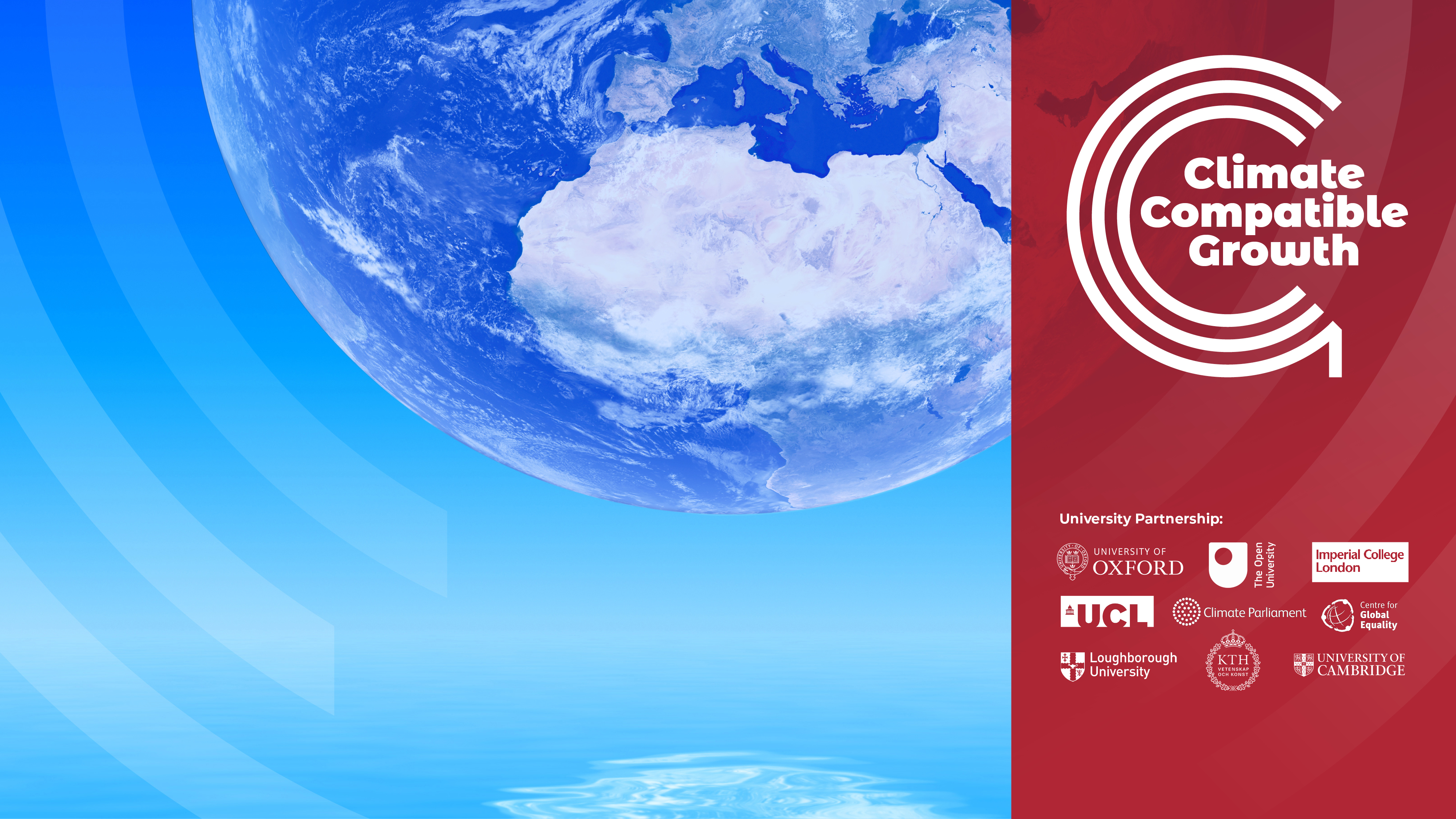 FINPLAN
LECTURE 3 FINANCING POWER PROJECTS
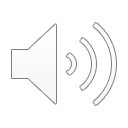 Version 1.1
[Speaker Notes: Welcome back to e-learning course on financing and I.A.E.A financing model FINPLAN. This training course will provide basic knowledge on financial theory, how financing is done in power sector across the world, with primary focus in developing countries, and finally, will demonstrate how to carry out financial analysis of power project using FINPLAN. Please note that this course is meant for preliminary training on finance and use of FIN PLAN and, therefore, is kept simple. Complex issues will be addressed in the face-to-face training course. Next slide elaborates the contents of the course.]
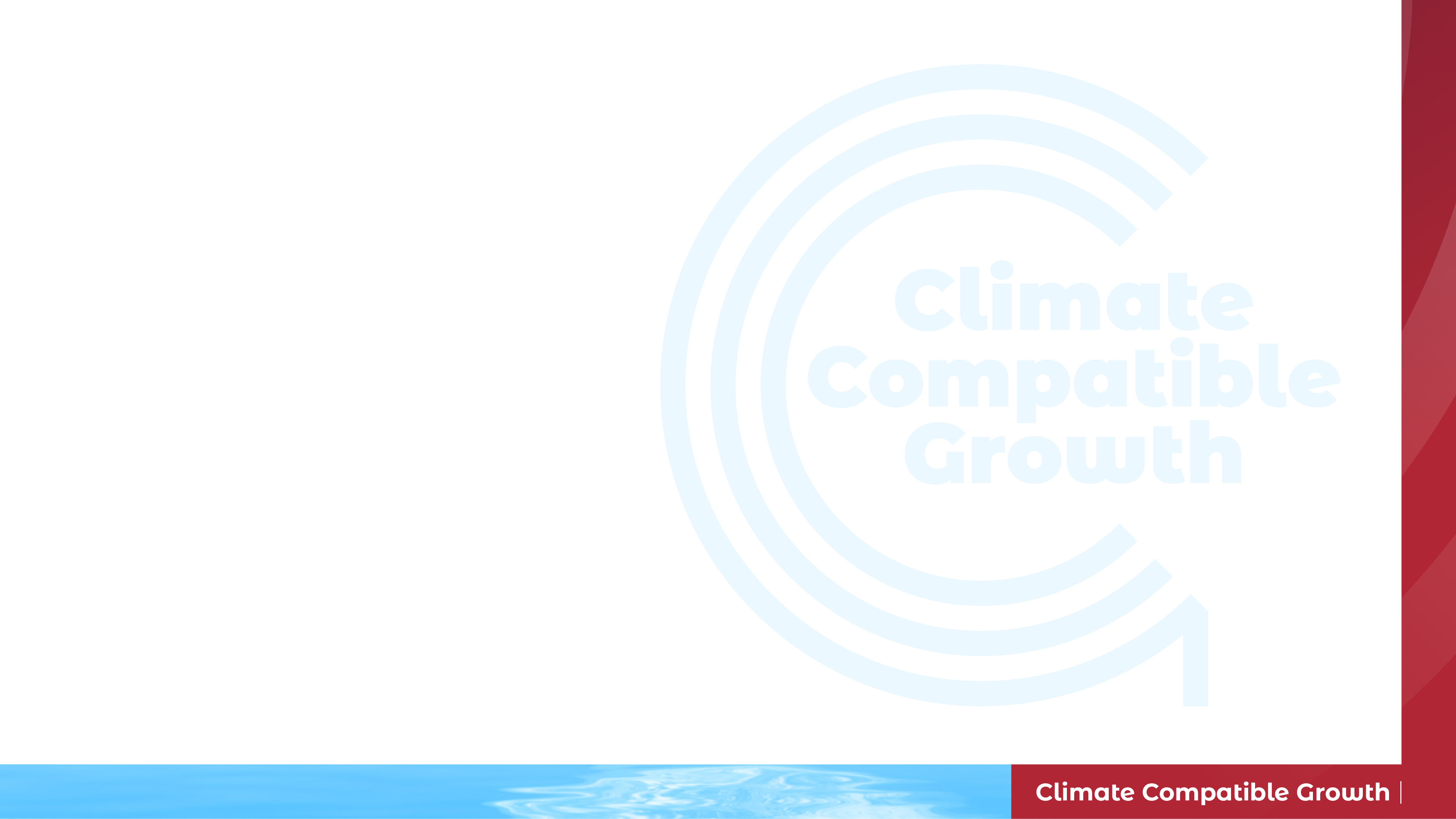 Learning Outcomes
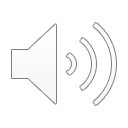 By the end of this lecture, you will be able to:
ILO1: Understand history & ownership structure in the power industry
ILO2: Explore contractual schemes and financing
ILO3: Understand the Time Value Concept
ILO4: Understand the Present Value of Money
Course Name
MINI LECTURE NUMBER & NAME
Mini Lecture Learning Objective
2
[Speaker Notes: This module will explain the history of the power industry along with focusing on the different modes of contract to enable alternate finance. The lecture also covers concepts around the time value of money to build a understanding of the returns on investment.]
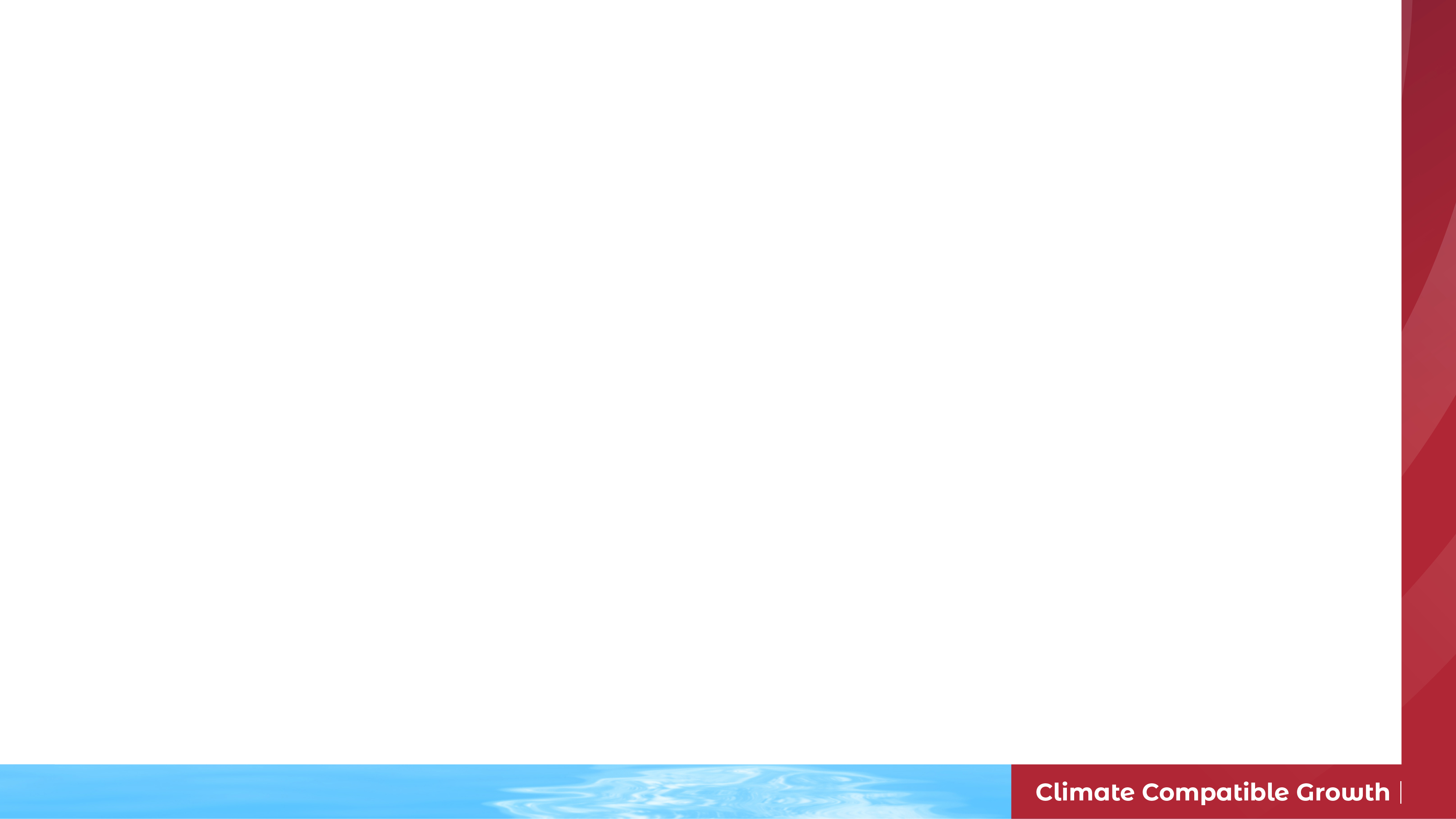 3.1 History & Ownership
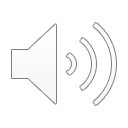 3.1.1 Power supply is a socio-economic and strategic matter
Power industry is characterized by:
Natural monopoly
High capital intensity, long construction period
Needs technical coordination
Traditionally vertically integrated utility
Investments are funded through:
Utilities' internal resources
Official borrowings from multilateral and bilateral agencies
Government budgets
3
[Speaker Notes: The importance of electricity in socio-economic development has long been recognized. Consequently, power supply has been considered a socio-economic and strategic matter. 
The power industry has natural monopoly characteristics, and also specific technical characteristics. Natural monopoly means that the cost of producing the product is lower when produced at large scale by a single producer, rather than if there are several competing producers. 
Also, the power supply industry is highly capital intensive. Large capital needs make it difficult to have many producers. The long construction period also makes the financing risky.
It has some technical characteristics. Power cannot be stored and should be produced only when needed. In addition, as well as the supply of energy, the capacity also needs to be ensured. This calls for having reserve capacity in the system, which is expensive to retain. So sophisticated coordination is needed between the supply and demand.
Therefore, traditionally the power industry has consisted of vertically integrated State-owned utilities, responsible for power generation, transmission, and distribution.
Required investments are generally funded through the utilities' internal resources and government guaranteed borrowings from multilateral and bilateral agencies. In addition, in many instances, utilities' funds are supplemented by government budgets.]
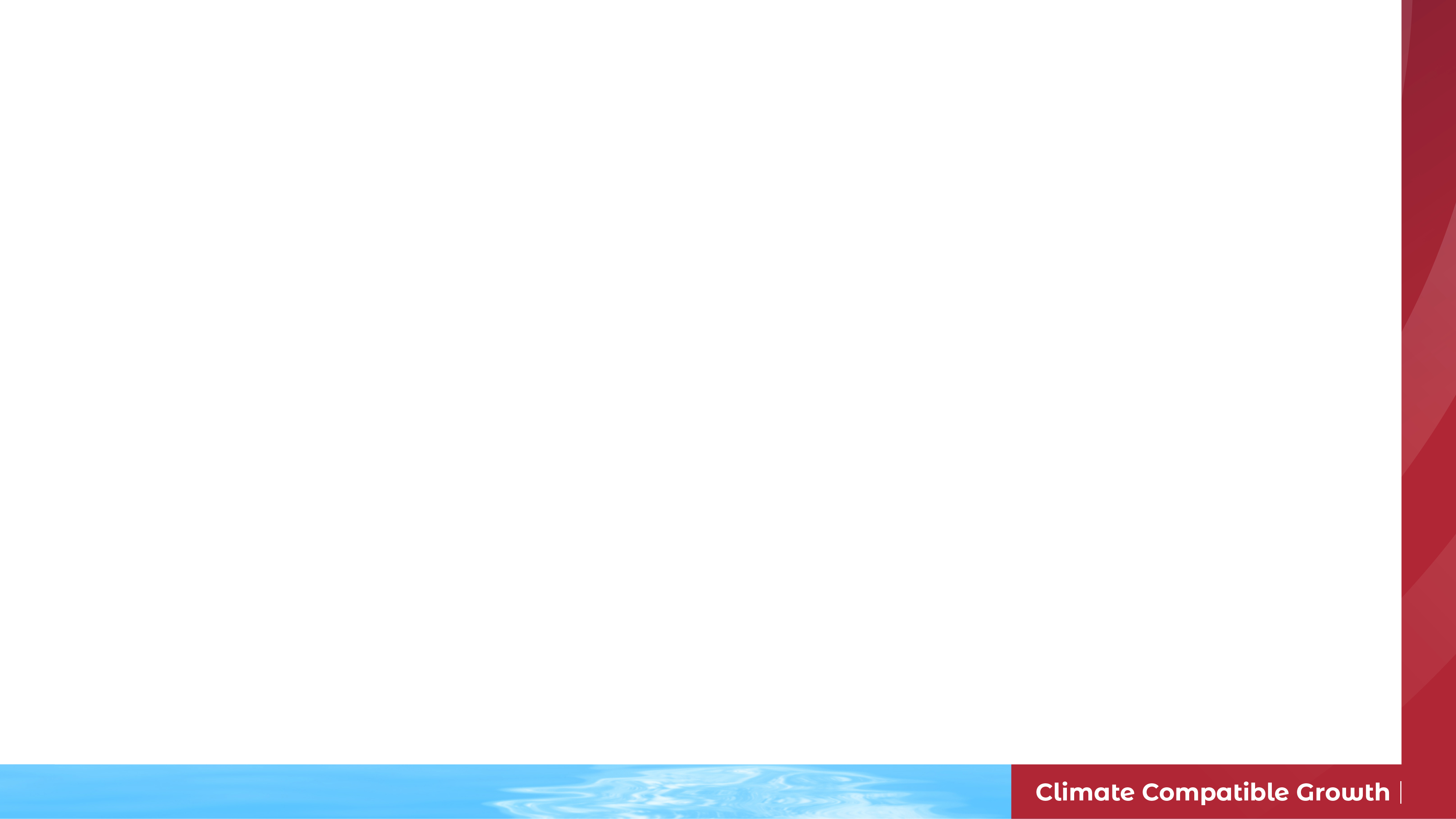 3.1 History & Ownership
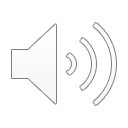 3.1.2 Transitions in the Power Industry
Restructuring the power sector
Privatizing to improve efficiency and introduce alternate sources of financing to supplement state budget
Power utilities remain government corporations, but the private sector has been invited to build new power projects
4
[Speaker Notes: Increasing capital intensity of the power infrastructure and lack of finance within the public sector has led to restructuring of the power sector world-wide. Roles formerly played by governments, through state-owned companies, are increasingly being shifted to the private sector. 
The main purpose of this shift, aside from achieving greater efficiency, in this sector, is to introduce alternate sources of financing, to ease the strain on public budgets.
In some countries, power sector assets are being privatized. In others, power utilities remain government corporations, but the private sector has been invited to build new power projects.
Often the private sector builds a power generating plant, known as independent power producer, or I.P.P for short. The I.P.P sells its output to the public utility, which retains control of power transmission and distribution facilities. Given the complexity and importance of the sector, power facilities would remain subject to both public and private ownership in the foreseeable future.]
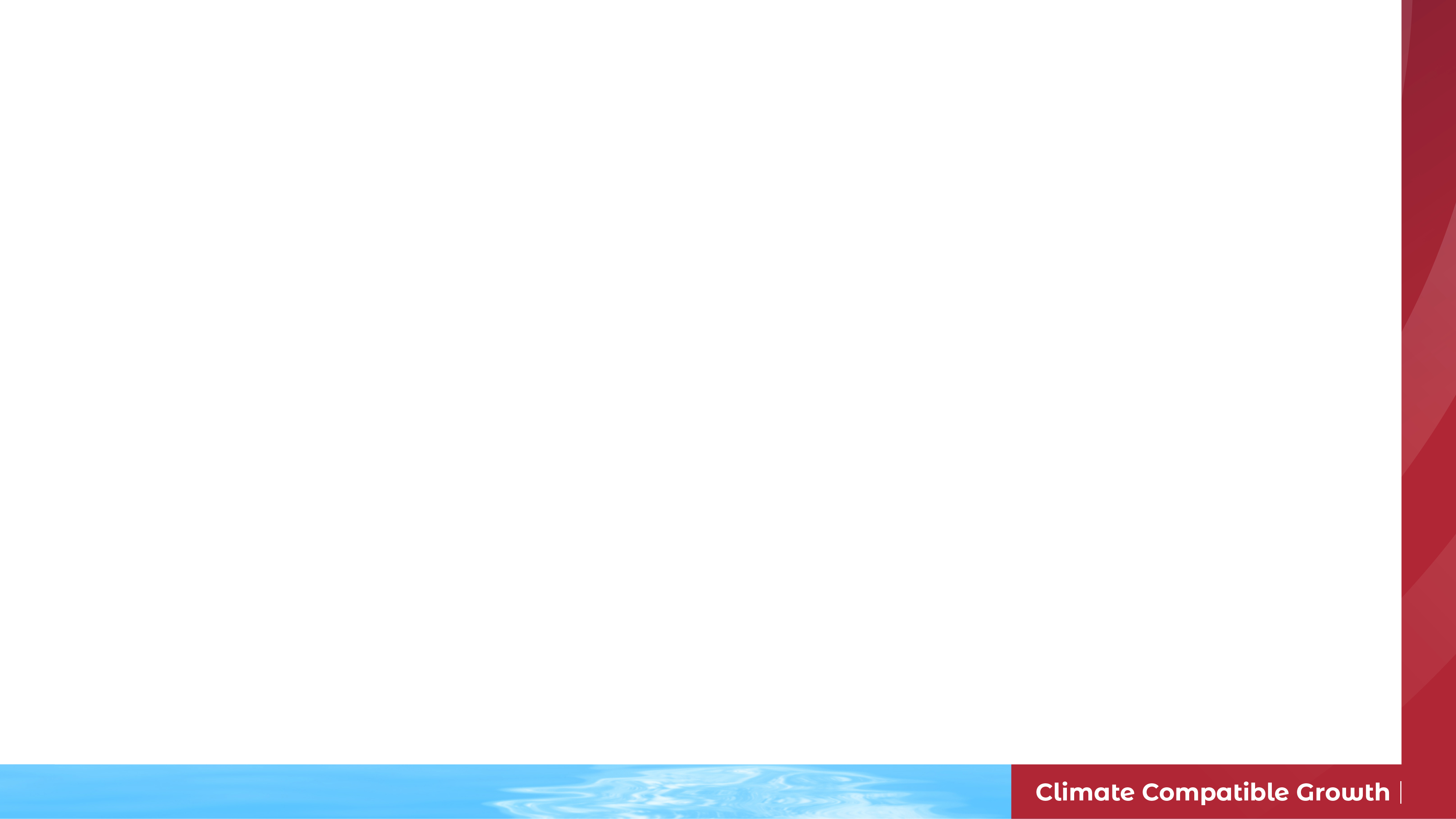 3.1 History & Ownership
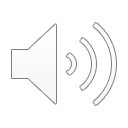 3.1.3 Ownership structures
There two types of ownership structures:
State Ownership
Public–private partnership (PPP)
5
[Speaker Notes: Ownership has strong implications for financing of power infrastructure. There are two types of ownership observed, State Ownership and Public–Private Partnership .]
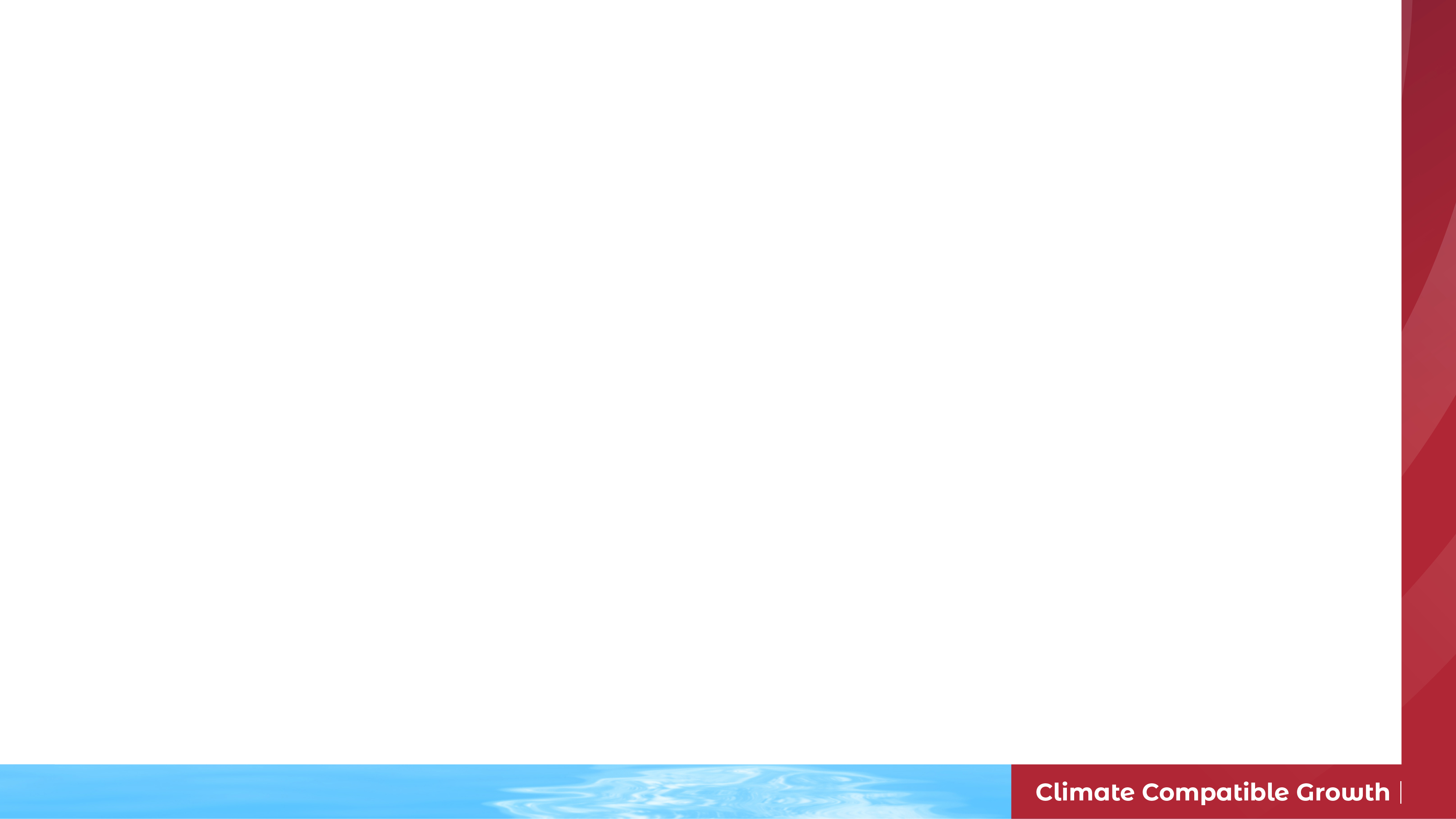 3.1 History & Ownership
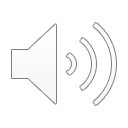 3.1.4 State Ownership
Most convenient
Funded from public, private and bilateral/multilateral sources
Drawbacks:
Inefficiency 
Many financiers hesitate to fund projects fully owned by the state
6
[Speaker Notes: State ownership is most convenient mechanism. In many countries, including developed countries, a large chunk of power producing facilities is under state ownerships. 
Power projects have been financed from public, private, and bilateral/multilateral sources with implicit or explicit state guarantees. 
However, inefficiencies of most state-owned utilities, in terms of over-run of construction costs and schedules, as well as plant operation and maintenance, have been a concern. Such concerns resulted in many financiers hesitating to fund projects fully owned by the state. The magnitude and consequence of this hesitation varies according to the host country circumstances and the type of power project.  
Most bilateral and multilateral financiers discourage full state ownership of energy projects and emphasize private sector participation.]
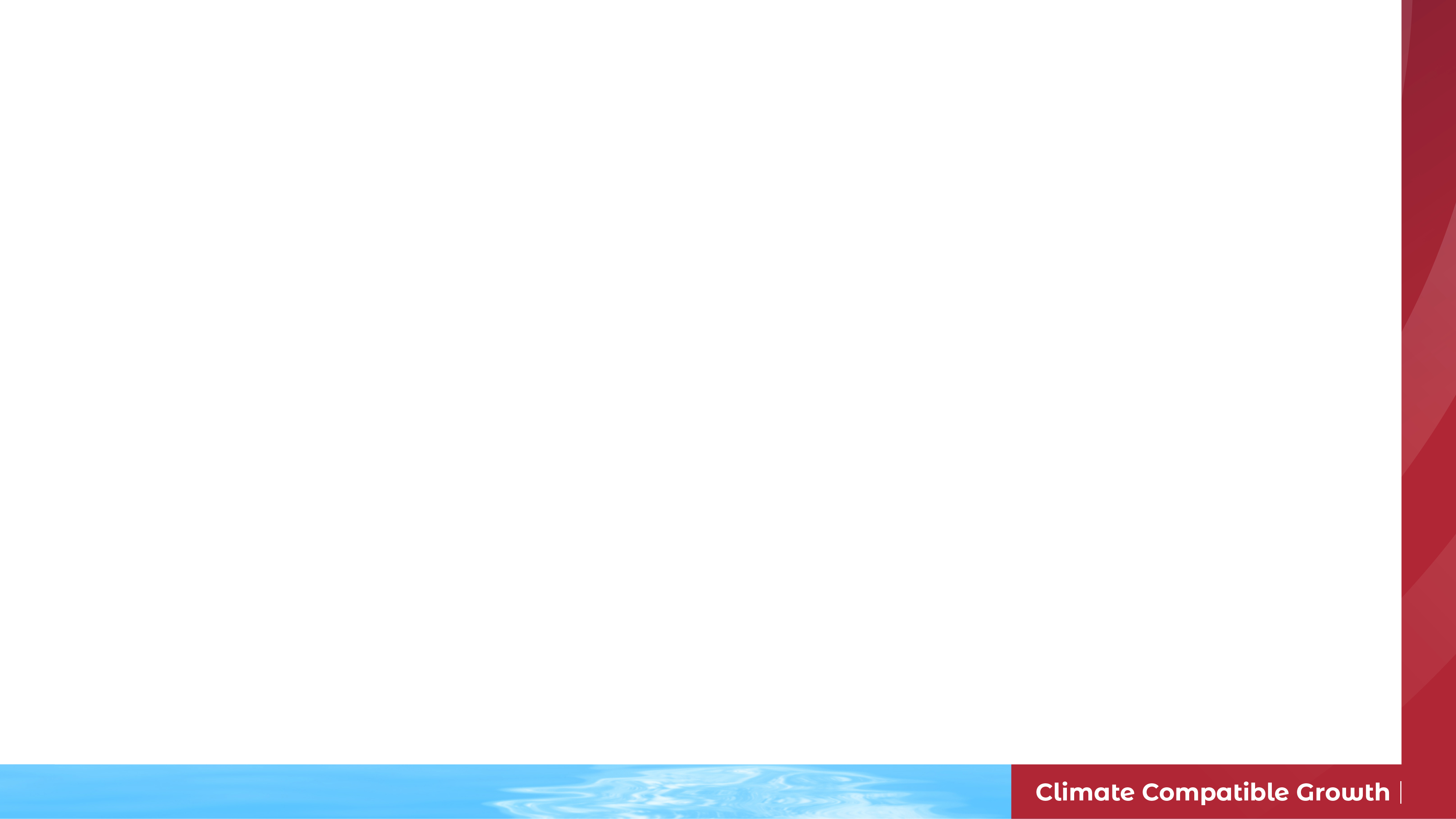 3.1 History & Ownership
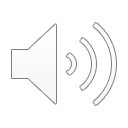 3.1.5 Public–Private Partnership
Involves public sector authority and a private party
Risks are shared
Divided into
Private ownership
Joint ownership of state and private parties
7
[Speaker Notes: Public–Private Partnership (or P.P.P) involves a contract between a public sector authority and a private party, in which the private party provides a public service, or project, and assumes substantial financial, technical, and operational risk in the project. P.P.P can be further divided into two categories. Private ownership and Joint ownership that includes state and private parties. We will explain the two categories in the next section.]
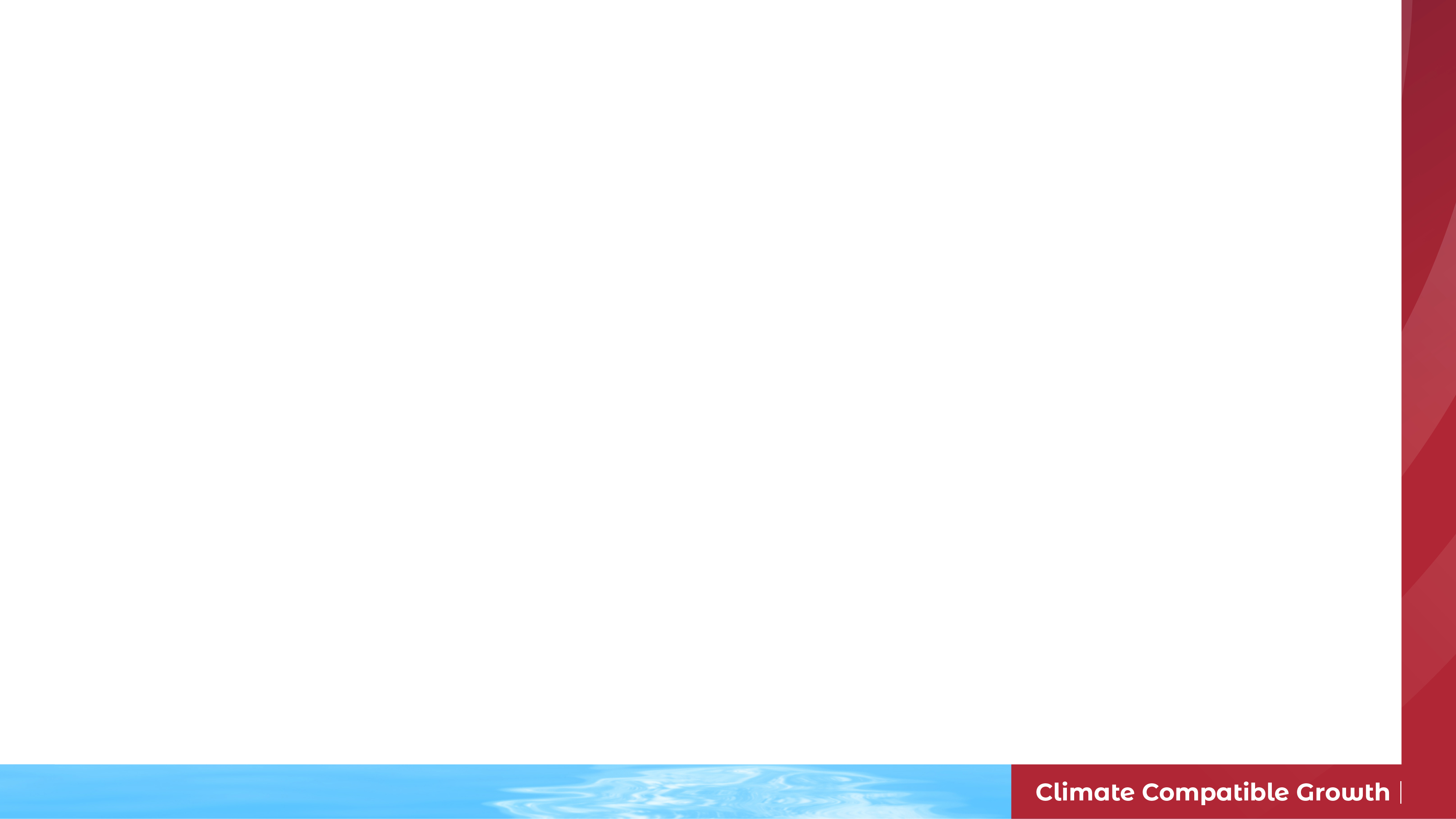 3.2 Contractual schemes & financing
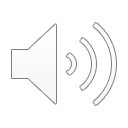 3.2.1 PPP: Public–Private Partnership
Independent Power Producer (IPP)
Completely owned by special purpose company or credible corporation (local or foreign or both)
Power purchase agreement (PPA) arrangements
IPPs are also involved in BOOT or BOO type arrangements
8
[Speaker Notes: An Independent Power Producer, or popularly known as an I.P.P, is a private entity completely owned by a special purpose company or credible corporations, local or foreign. An I.P.P owns and/or operates facilities to generate electric power for sale to a utility, a central government buyer, and/or to end users under a long-term power purchase agreement, or P.P.A.
I.P.Ps also are involved in B.O.O.T, or B.O.O, type arrangements, which are explained in an upcoming slide, 3.2.3.]
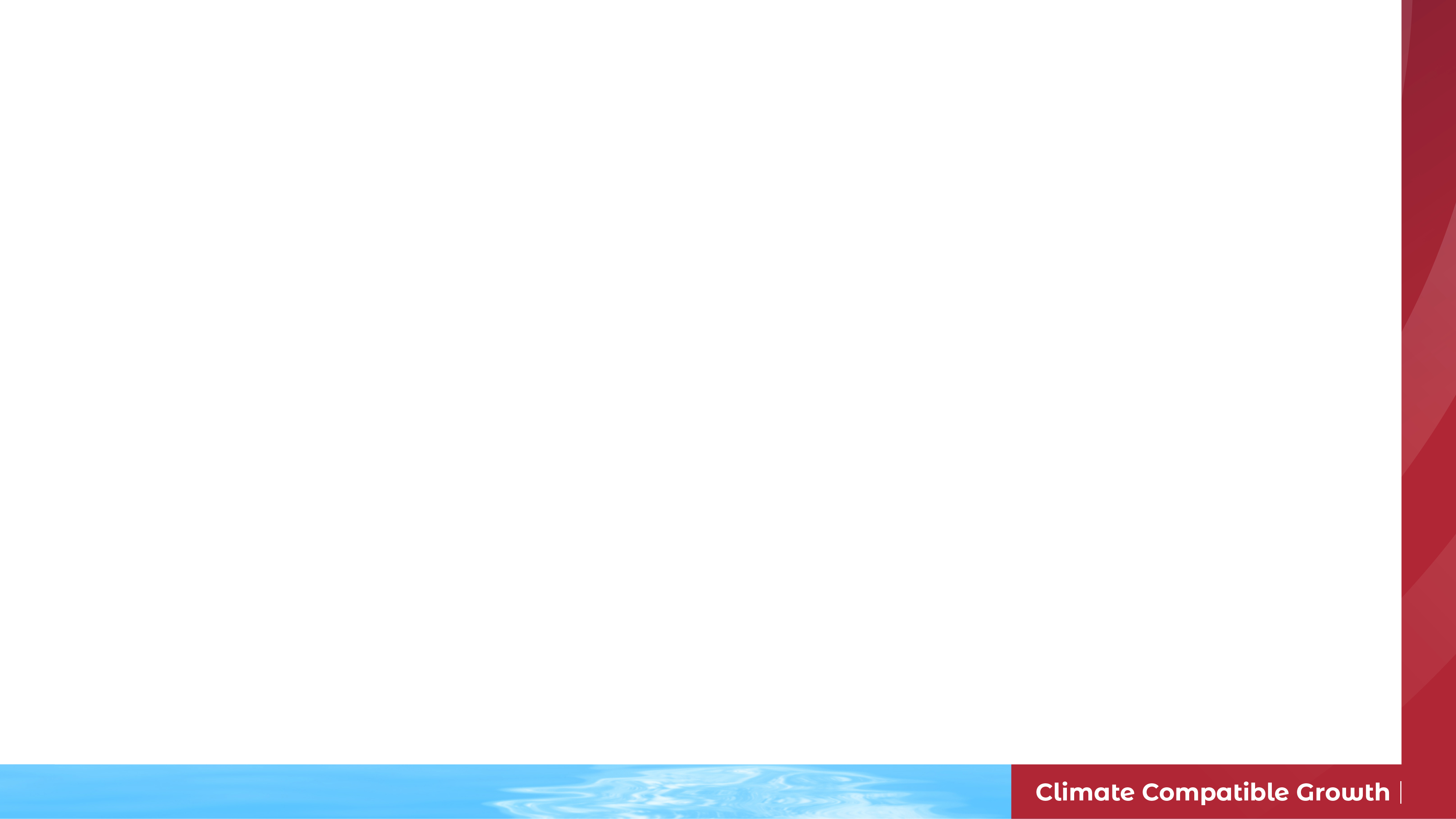 3.2 Contractual schemes & financing
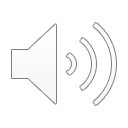 3.2.2 PPP: Private–Public Partnership
Power projects need multiple government clearances
A contract between public sector authority and a private sector authority
Flexible framework for sharing project risks and a wide range of options for equity and debt financing
9
[Speaker Notes: Power is a political subject; therefore risk is high. It also needs multiple government clearances for fuel, water, environment, etc. 
A possible solution is to integrate private capital and expertise into projects intended to perform public-sector functions. 
Private-Public Partnership (P.P.P) projects are thus carried out jointly by public authorities and private companies. Public authorities may or may not have financial contributions.
This type of ownership is becoming increasingly popular, because it provides a flexible framework for sharing project risks and a wide range of options for equity and debt financing.]
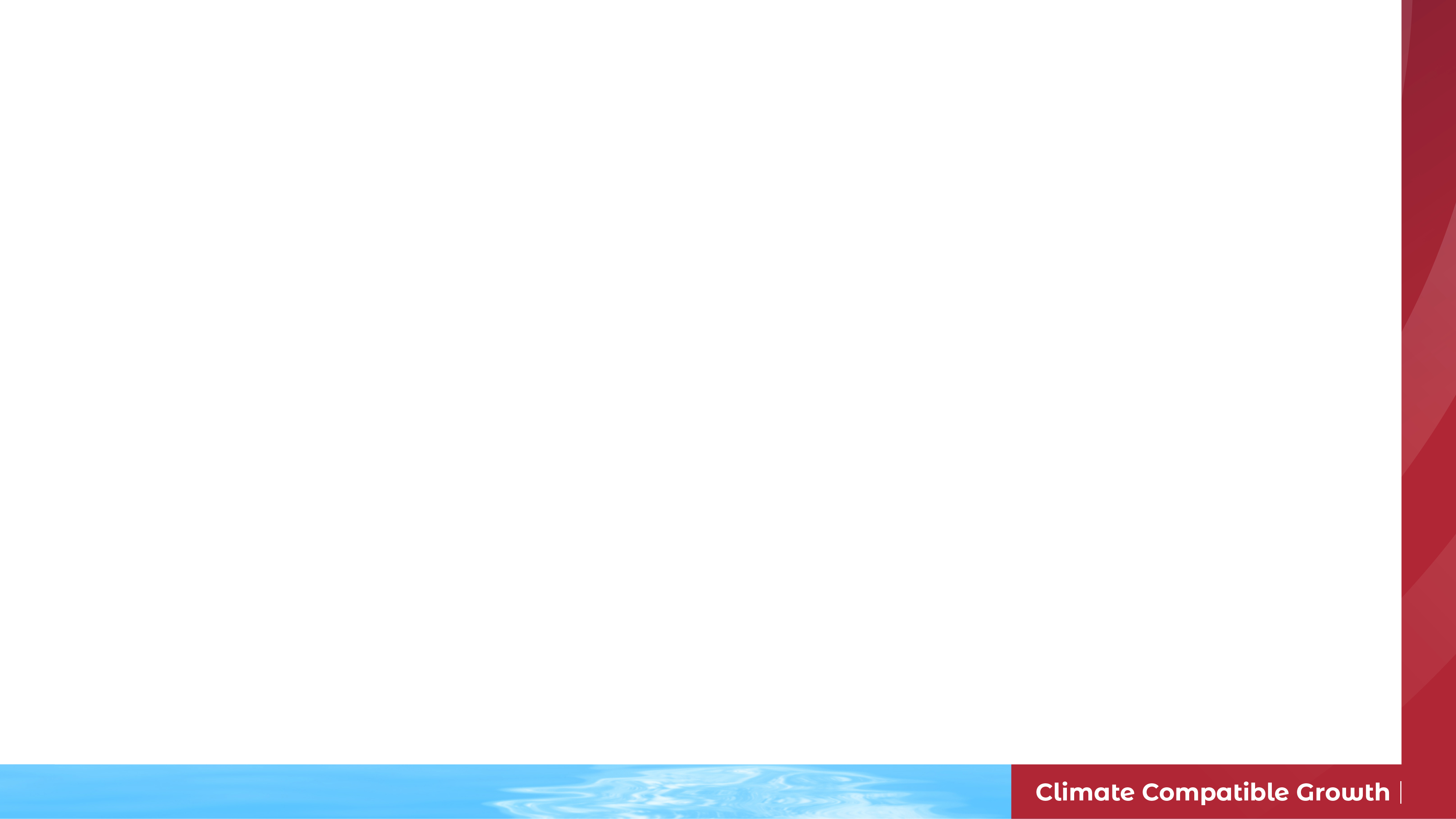 3.2 Contractual schemes & financing
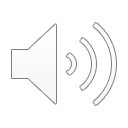 3.2.3 Main Public–Private Partnership Contractual scheme: BOOT/BOO/BOT
Build-Own-Operate-Transfer (BOOT) / Build-Own-Operate (BOO) / Build-Operate-Transfer (BOT) schemes
Private company receives a contract to provide an infrastructure service for a certain period of time at an agreed price
Won based on negotiation or a competitive bidding process
10
[Speaker Notes: Build, own, operate, transfer, or B.O.O.T for short, is a form of project financing, wherein a private entity receives a contract from the public entity to provide an infrastructure service for a certain period of time at an agreed price. 
The contract is also called concession, and is won based on negotiation or competitive bidding process. The company, receives the contract and is responsible for financing, designing, constructing, and operating the facility, as stated in the contract, and recovers its investment over the concession period. 
The Asset or infrastructure service has to be returned to the public entity when the concession period expires. Over the past two decades, the B.O.O.T concept has become more flexible, allowing the private sector to retain ownership of facilities, through build, operate, and own schemes, or, in short, B.O.O schemes. B.O.T is used to develop a specific asset rather than a whole project and is generally entirely new (sometimes involves refurbishment). In a B.O.T scheme the private company or private operator usually obtains its revenues by a fee charged to the utility/ government rather than charge tariffs to consumers.]
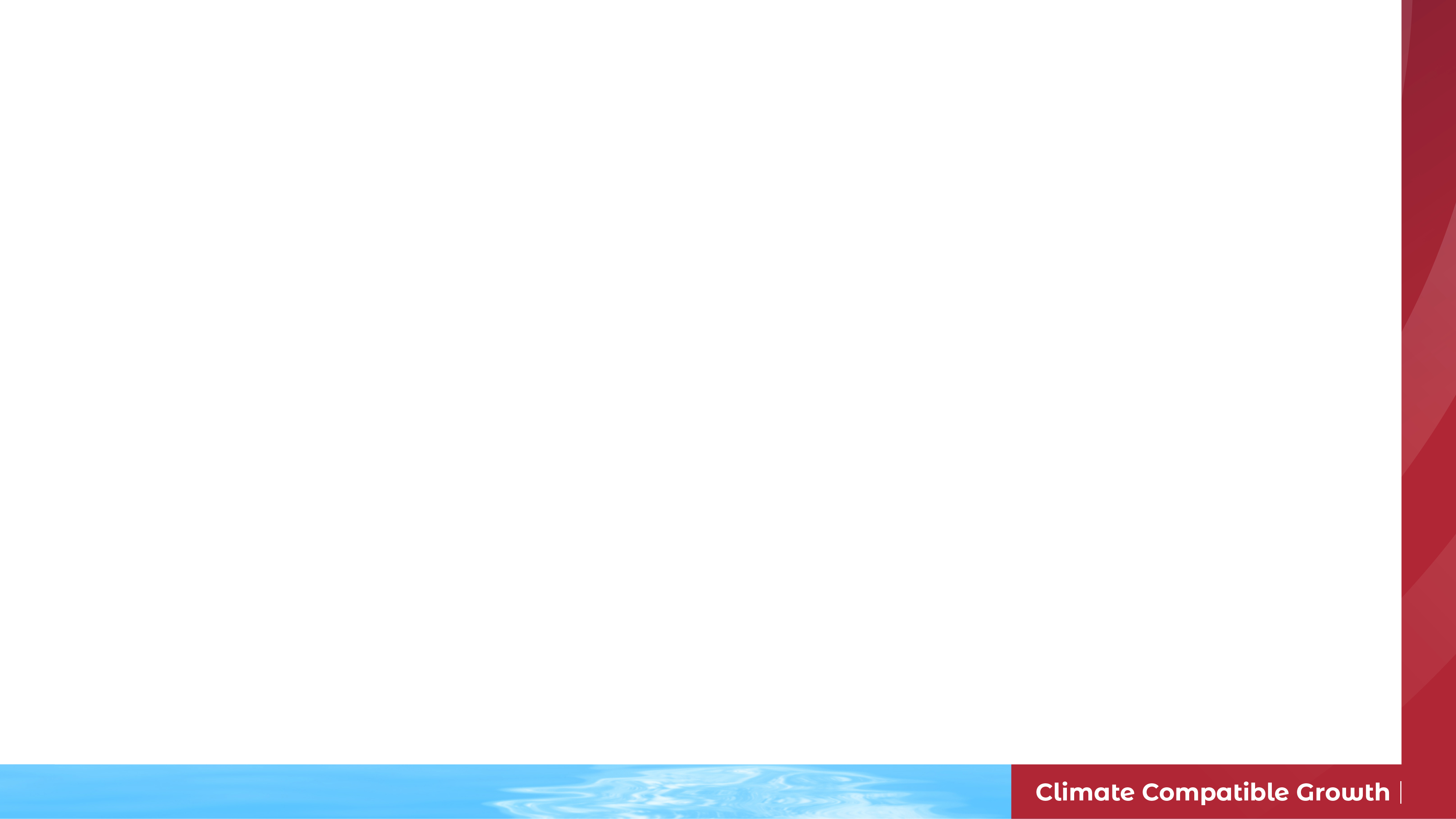 3.2 Contractual schemes & financing
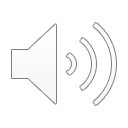 3.2.4 Traditional financing of power projects
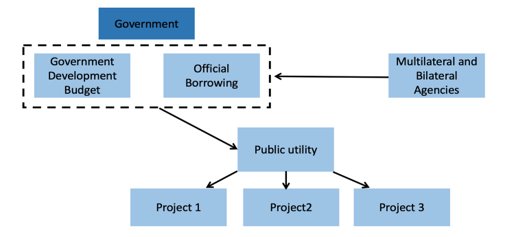 11
[Speaker Notes: This slide shows the traditional financing of power projects in developing countries. Traditionally, power project financing in developing countries has involved the raising of funds by public utilities through government budgets, or through government backed or guaranteed official borrowing. Official borrowing, was financed by multilateral and bilateral agencies and some commercial sources.]
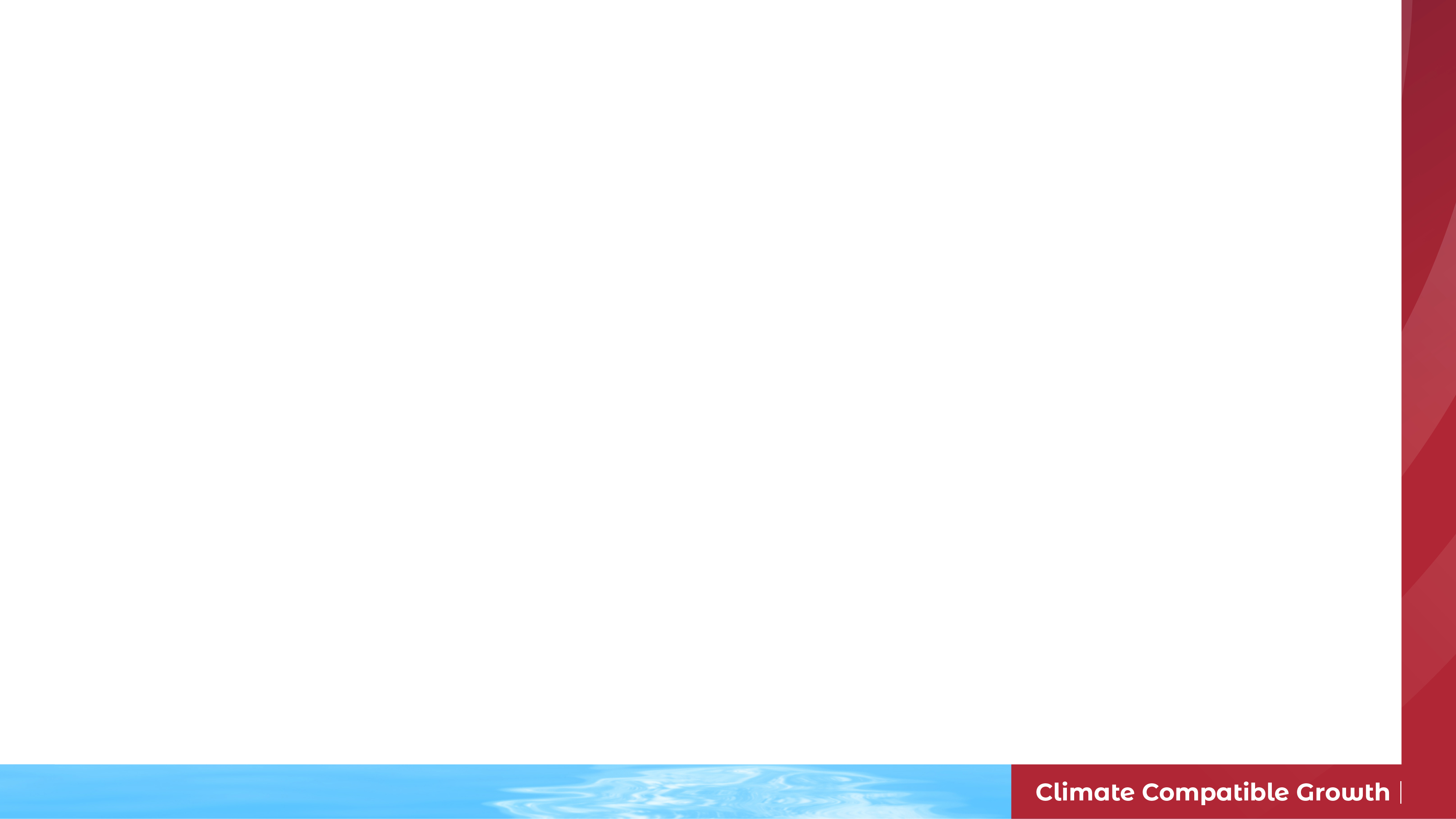 3.2 Contractual schemes & financing
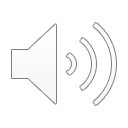 3.2.5 Complexity in financing power projects
Government
Multilateral and Bilateral Agencies
Official Borrowing
Government Development Budget
Sources of debt
International Commercial Banks
Bonds Market
Supplier’s Credit
International Finance Corporation
Regional Development Banks
Local Banks
Public utility
Project 3
IPP
Sources of equity
Sponsors’ Capital
Local/International stock markets
Investment funds
International Finance Corporation
Regional Development Banks
Project 1
Project 2
12
[Speaker Notes: In the 1990s, the governments of most countries decided to limit their involvement and obligations to fund the power sector by allowing the private sector to undertake part of the required investments. That saw the appearance of the Independent Power Producers or, I.P.Ps. 
Governments also encouraged state public utilities to raise private equity and finance. As a result, a number of power plants were financed with private funds, although many power plants were still built by state facilities. 
Public-sector ownerships and investment are expected to remain dominant in the power sector, while private-sector participation is encouraged, where suitable. This approach has widened the sources and methods of financing. 
However, the methods of financing power investments have become more sophisticated. Government-owned utilities tap various sources of finance and the same is true for the IPPs. The various sources of financing will be discussed in the next section.]
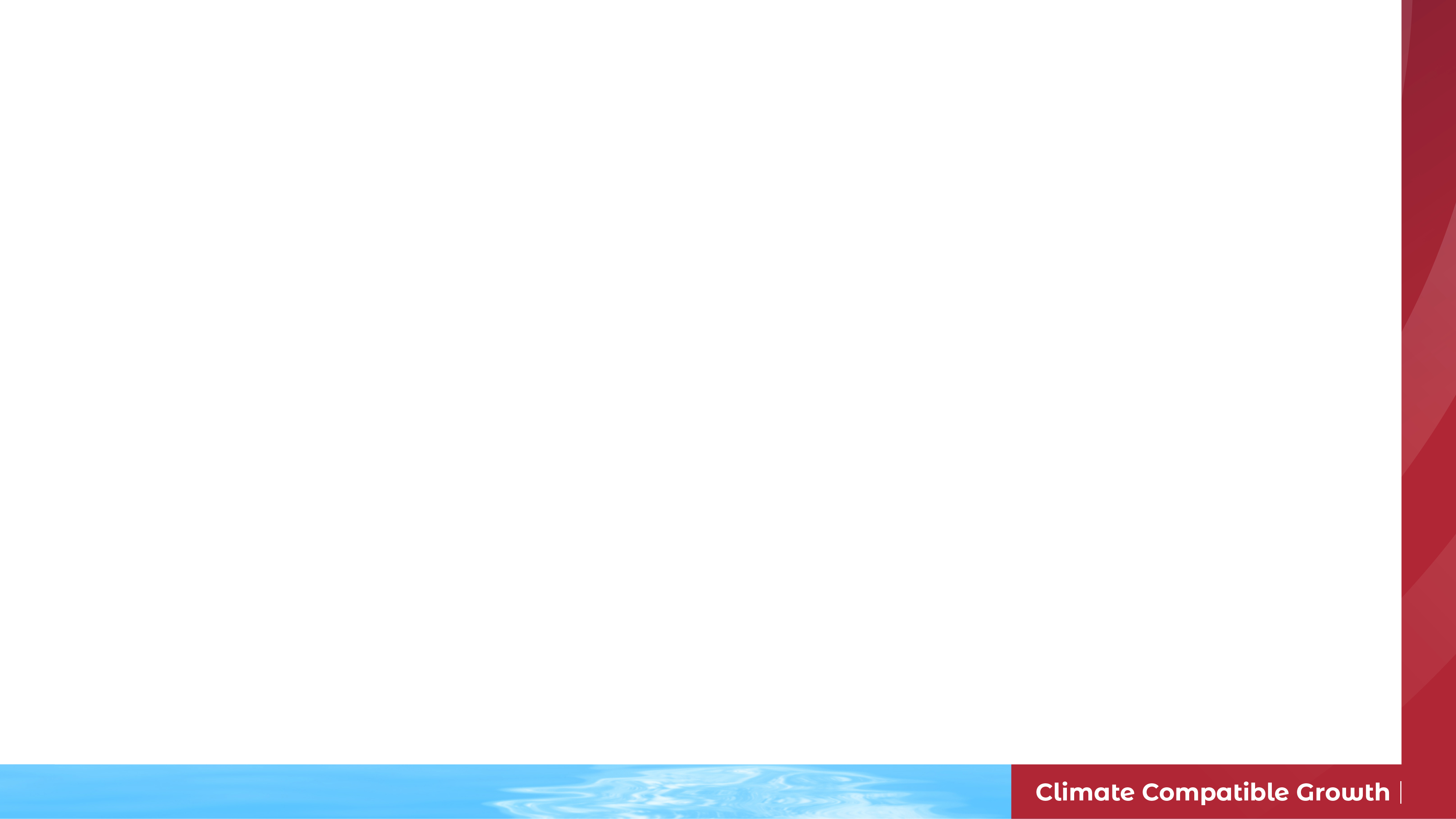 3.3 Time Value Concept
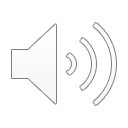 3.3.1 Problem of Financing
Investment is made today; revenue will be earned in the future (over several years)
Time value of money

Trade-off evaluation needed between dollars today vs some future time
13
[Speaker Notes: One of the basic problems of financing is that investment is made today, whereas revenue will be earned in the future. This is also spanned over several years. The phrase 'time value of money' refers to the fact that a dollar in hand today is worth more than a dollar promised at some point in the future. 
To compensate for this waiting period, one earns interest; so a dollar today would grow to more than a dollar later. The trade-off between money now and money later thus depends on, among other things, the rate you can earn by investing. This section therefore evaluates this trade-off between dollars today, and dollars at some future time.

Not used here, but worth knowing that a discount rate is used to translate future cash flows into current dollars by taking into account factors (such as expected inflation and the ability to earn interest), which make one dollar tomorrow worth less than one dollar today. The discount rate allows intertemporal trade-offs and represents the risk adjusted time value of money.]
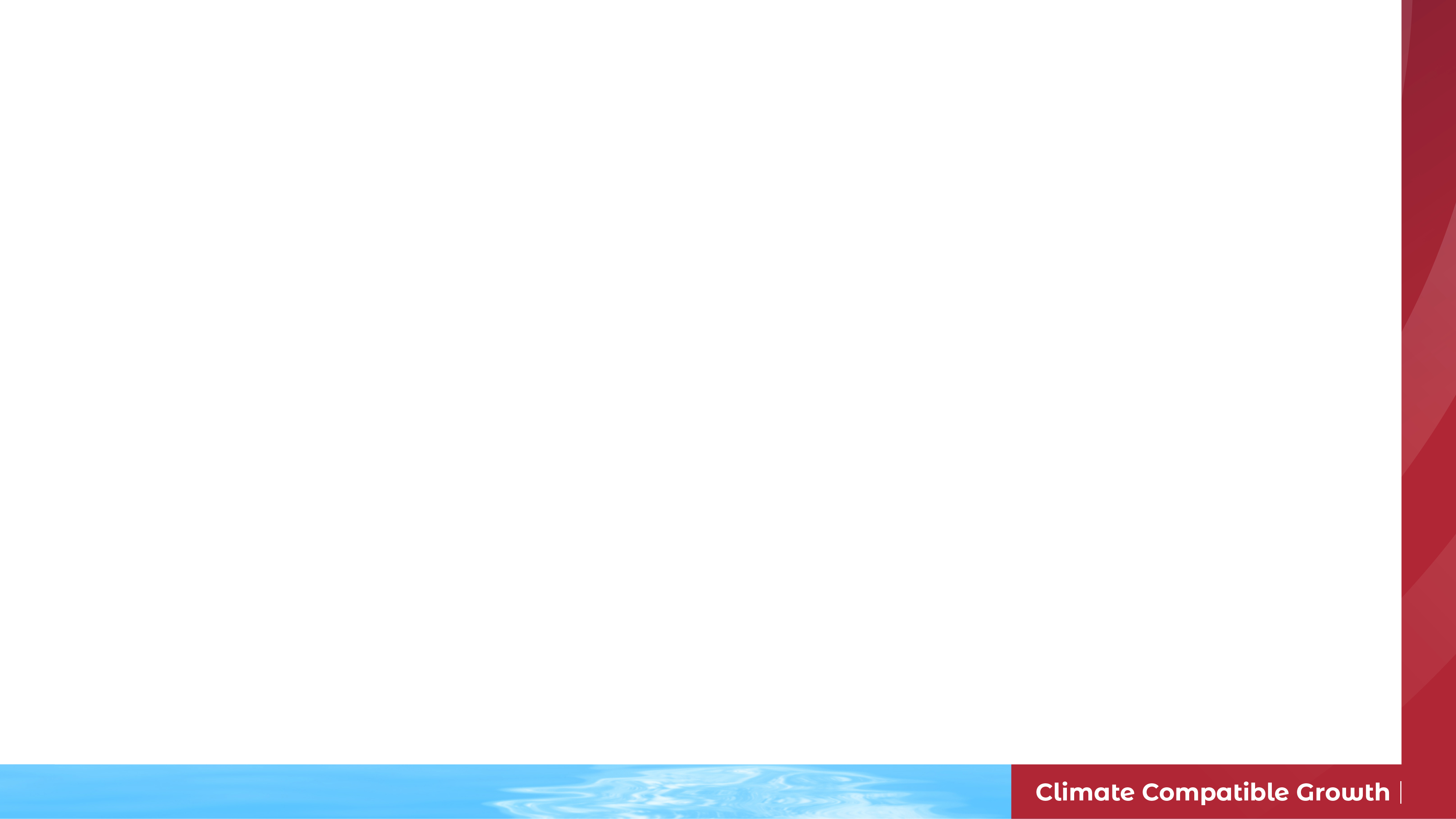 3.3 Time Value Concept
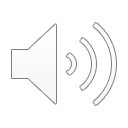 3.3.2 What to do with 10,000 dollars?
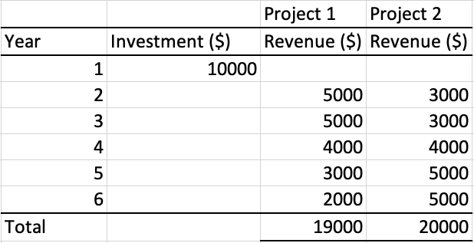 14
[Speaker Notes: Suppose you have 10,000 dollars at your disposal. You want to invest that amount in a way that maximizes the earning. One simple way is to deposit it in the bank and earn the prevailing interest rate. There are also many other options available. For example, you can build a business of your own. You have narrowed down the choices to two business options. To make your investment decision, you need to know which business will bring the maximum earning. Let us call these two business opportunities as project 1, and project 2. 
Cash flow of a project is a revenue and expense stream over a given period. Cash inflows arise due to earning such as revenue, whereas cash outflows result from expenses or investments. This table presents the cash flow of two projects over a 6 year span. Both the projects need investment of 10,000 dollars, which will be spent over one year of construction. Revenue starts from year 2, and lasts the next five years. However, the revenue patterns are different. For the first project, initial revenue is higher and then it starts declining, whereas, the pattern is opposite for the second project. If the revenue is added up over the lifetime, the first project earns 19,000 dollars, whereas the second project earns 20,000. As both the projects cost 10,000 dollars, the natural conclusion is that the second project is more profitable and should be undertaken. However, it is not that simple, as will be explained in the following slide.]
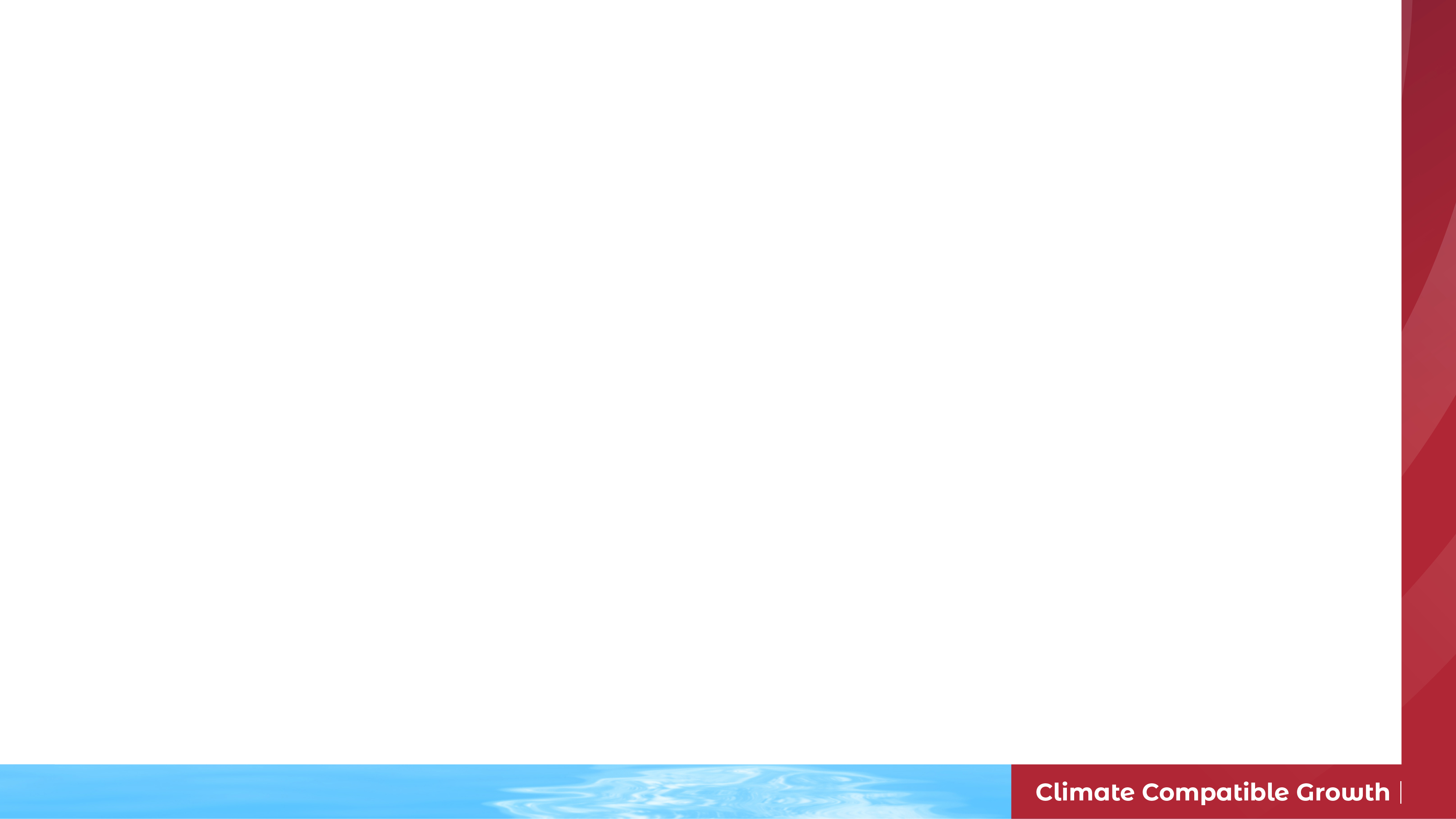 3.3 Time Value Concept
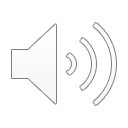 3.3.3 Shifts in value of money
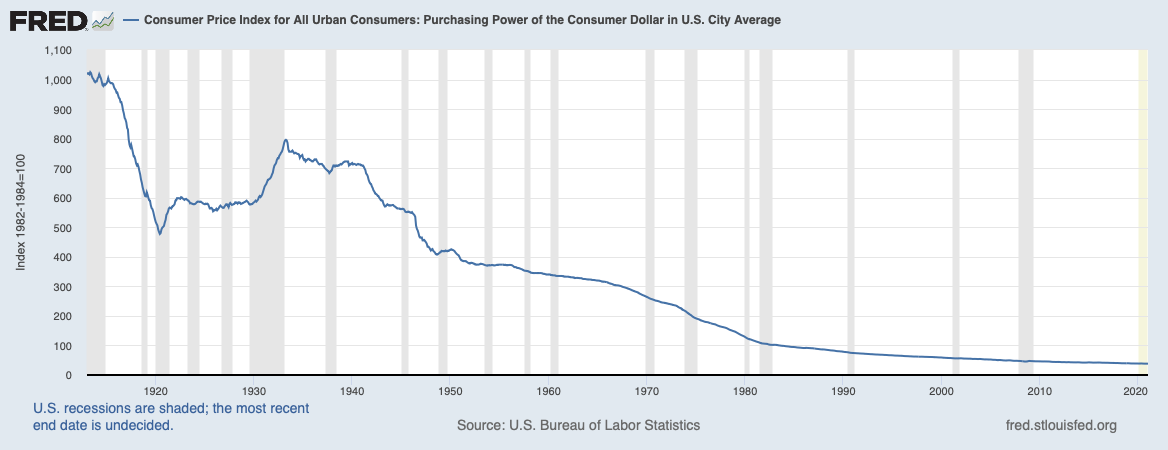 15
[Speaker Notes: This slide shows how the US dollar has lost its value over the years. 1 dollar in 1913 is worth just a few cents in 2011. In other words, what could be bought for 1 dollar in 2011 could have been bought with less than a few cents in 1913. 
This we encounter in our daily life. A loaf of bread which would cost about a dollar today will cost more than one dollar the next year, perhaps 1.1 or 1.2 dollars. In other words, the dollar loses its purchasing power over time. This is due to inflation, an economic phenomenon.]
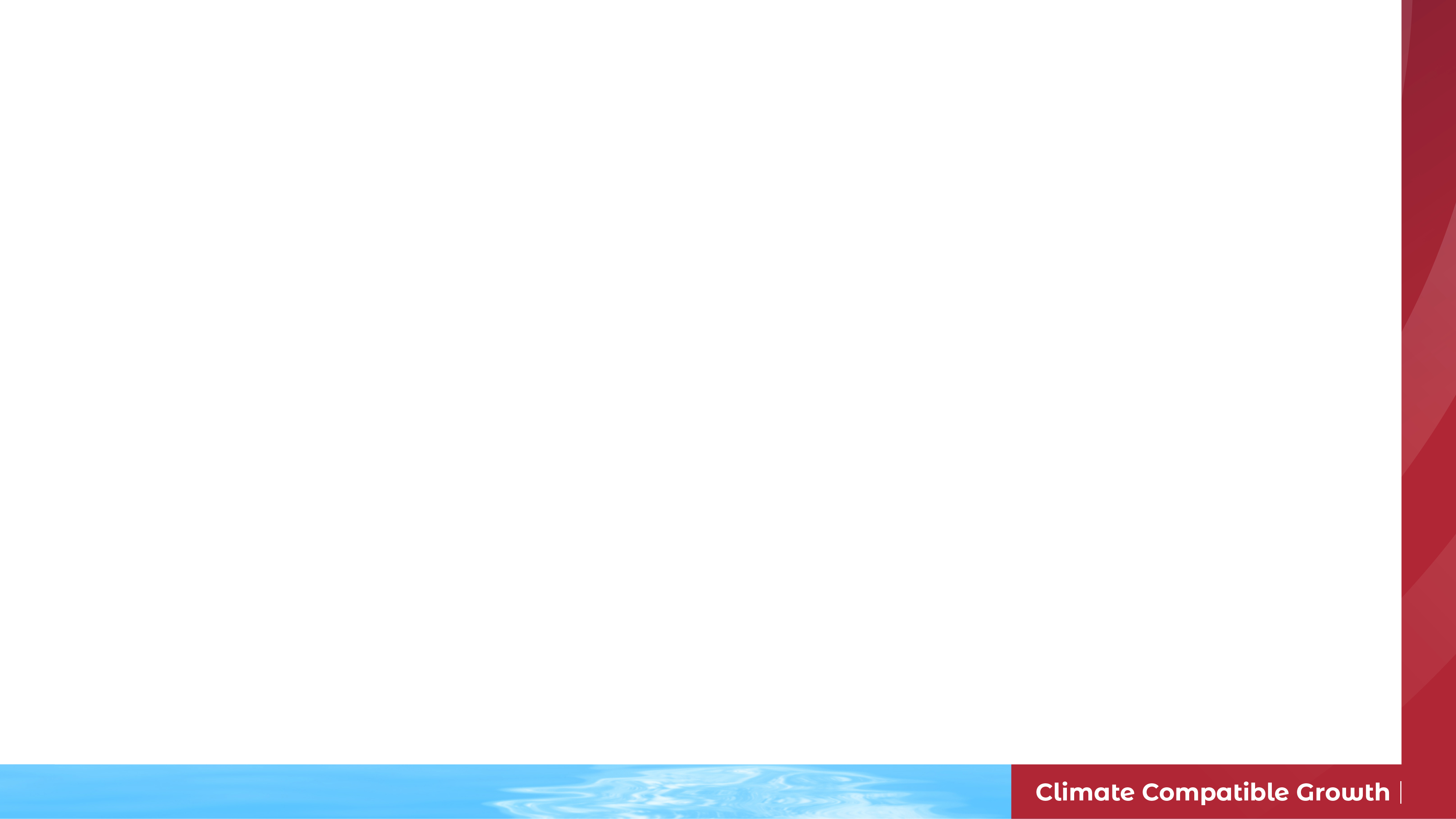 3.3 Time Value Concept
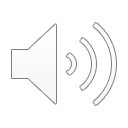 3.3.4 The Importance of the Time Value Concept
The Time Value Concept affects the:
Purchasing power of money
Ability of money to earn interest
A dollar in hand today is worth more than a dollar promised in the future
16
[Speaker Notes: The Time value concept arises as money loses its purchasing power over time. Also, because of the normal nature of human beings, people prefer to have money today rather than in the future. Someone can forgo having money today, and have it in the future and be compensated for that wait. That compensation is actually interest. This also protects the purchasing power of money, so that it could be used to buy at least the same amount of goods in future. 
Therefore, a dollar today is not same as one dollar received one year from now. Actually, one dollar received today is more valuable than if it is received one year from now. This is the time value concept of money.
In financial analysis, investment takes place at one point of time, whereas, revenue earning spans over many years in future. If you go back to the cash flow of the project presented in the earlier slide, you invest 10000 dollars today, but you receive the income only from next year, spanning over next five years. So a mechanism is needed, so that cash flow in different point of time could be compared, added or subtracted. We explain this mechanism in the next couple of slides.]
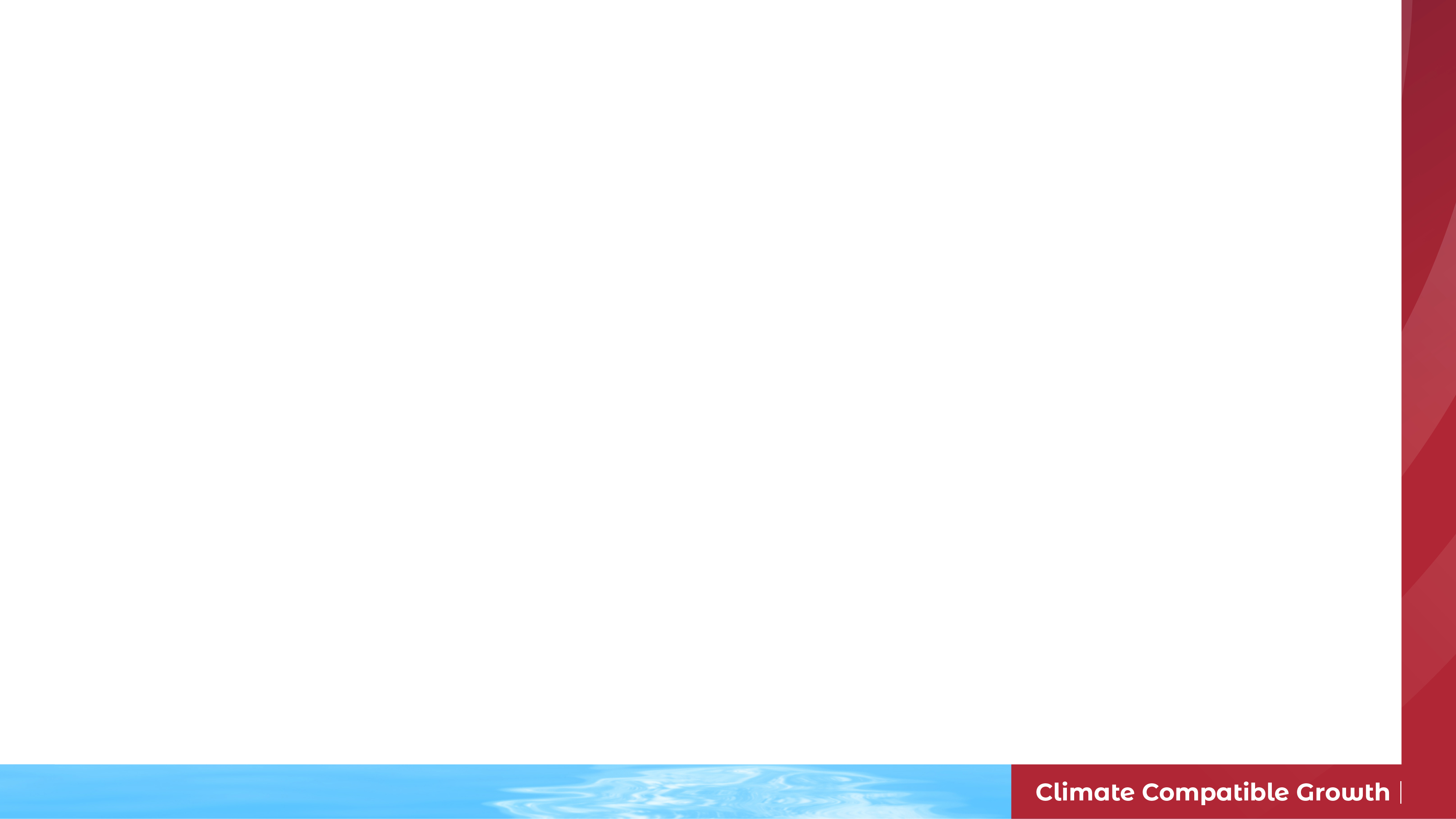 3.3 Time Value Concept
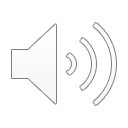 3.3.5 Future Value of Present 100 Dollar
At r % interest rate, future value of today’s 100 dollars​ 

After 1 year you get            
After 2 years you get           
After 10 years you get          
After n years you get
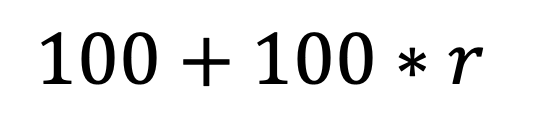 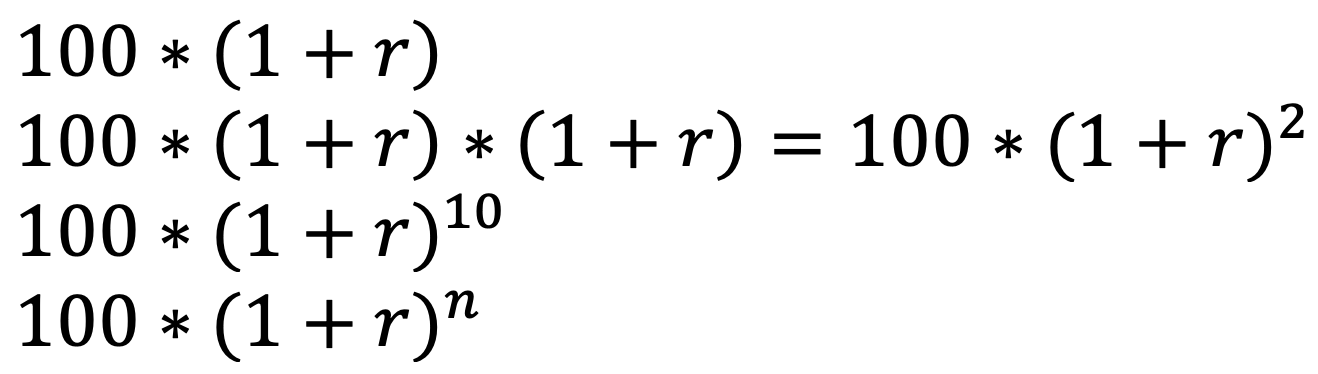 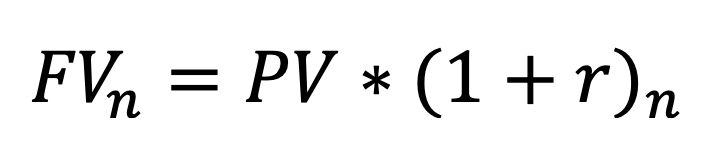 17
[Speaker Notes: To illustrate the time value concept, we start with the future value of the dollar. If you have 100 dollars and keep them in a bank at an interest rate r%, after one year, you receive 100 dollars plus one year's interest on 100 dollars. So you receive 100 plus 100 multiplied by r, or 100 multiplied by  (1+r). 
In general terms, 100 dollar after n years becomes 100 multiplied by (1+r)n
100 dollars, or the amount we have today is called Present Value (P.V.). Its value in future after one year, or n year, is called Future Value (F.V). So the future value of today's money, or present value, after n years is obtained by this formula.
This process is called compounding. So, we have a method to calculate the future value of some amount of money which we have today.]
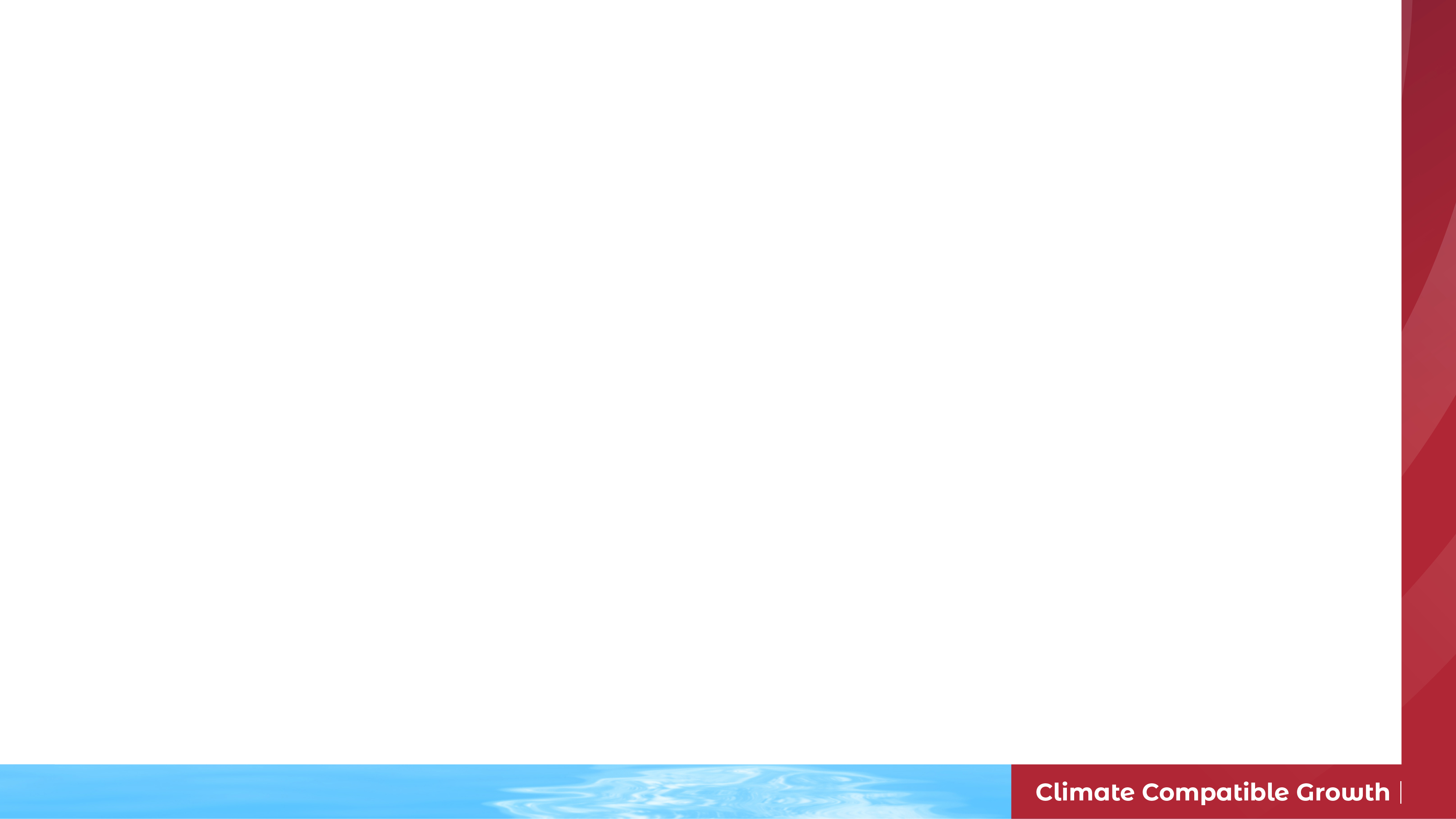 3.4 Present value of money
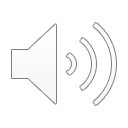 3.4.1 From FV to PV
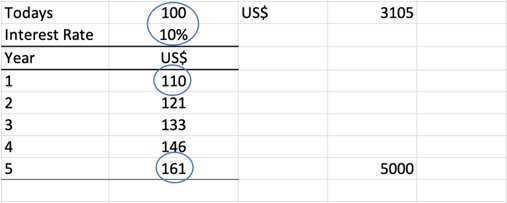 18
[Speaker Notes: Based on the Future Value equation from the previous section, let us take interest rate r as 10% per year and that interest is paid annually. If we have 100 dollars today, it becomes 110 dollars after one year. After two years, it becomes 121 dollars. After 5 years it becomes 161 dollars. Therefore, if one gets 161 dollars 5 years from now, that is the same as receiving 100 dollars today. In other words, today's value, or the present value, of 161 dollars is 100 dollars. 
In financial analysis, cash is received in future years, and one needs to know what is the value of that earning at present. 
Going back to our project cash flow from slide 3.3.2, in the second project we get 5000 dollars after 5 years. If the interest rate is 10% and one keeps 3105 dollars in bank, after 5 years it becomes 5000 dollars.  So if the prevailing interest rate is 10%, getting 3105 dollars today is same as getting 5000 dollars five years from now. That means the present value of 5000 dollars received 5 years from now is 3105 dollars. Therefore, by reversing the process of compounding, we can devise a mechanism to get the present value of a future cash flow. In the next slide we discuss that.]
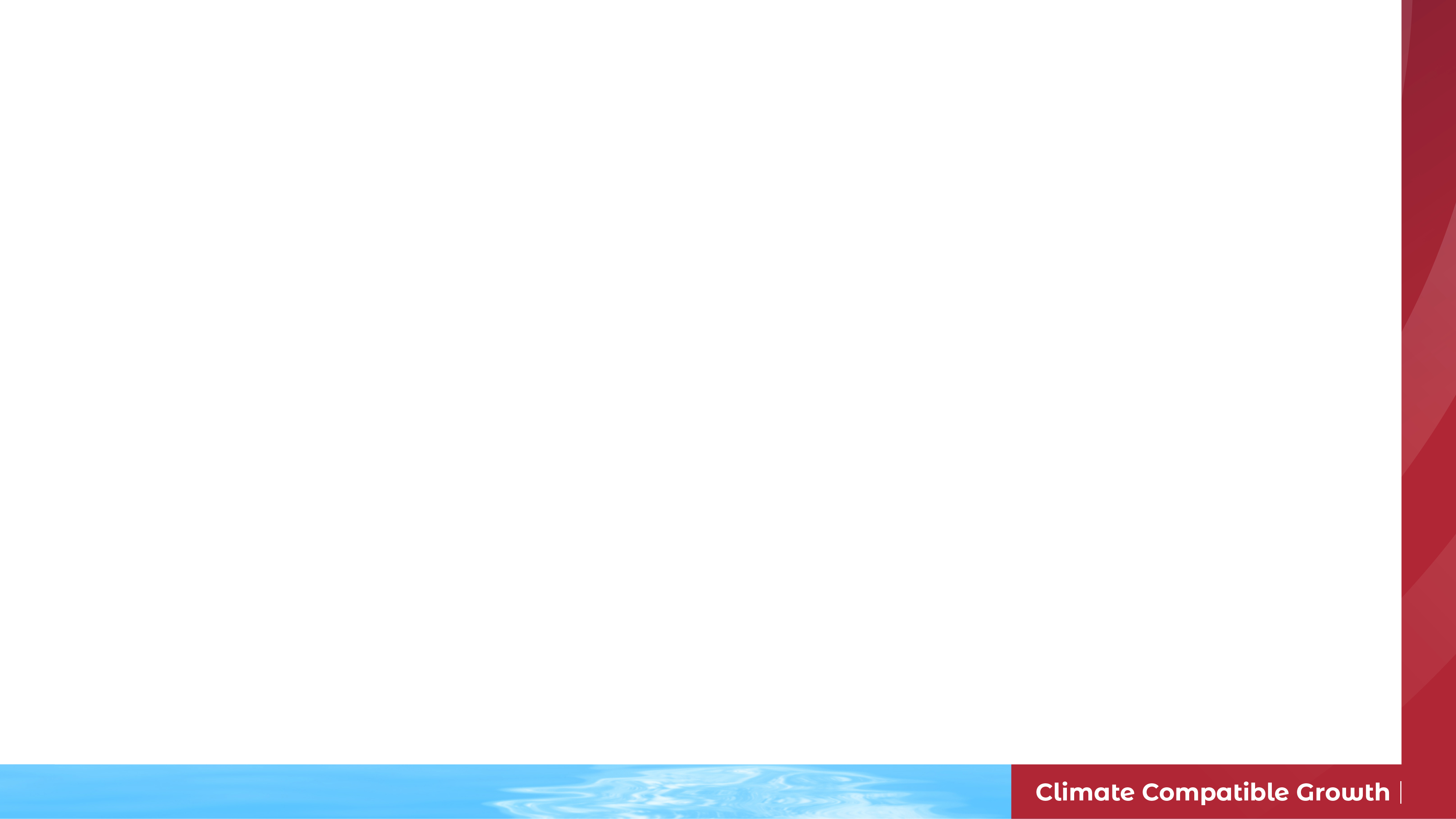 3.4 Present value of money
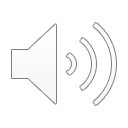 3.4.2 Present Value of Money and Discounting
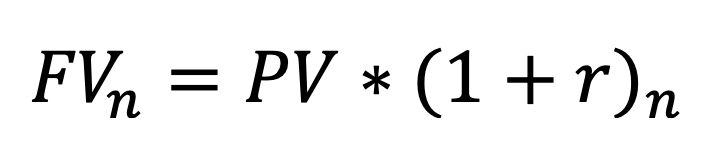 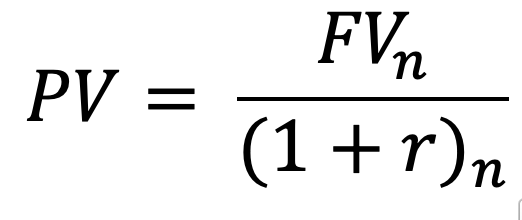 19
[Speaker Notes: When we make an investment decision today and cash flow occurs in the future, we are interested in knowing what the value of said cash flow is today, or its present value. 
In this slide, we demonstrate a mechanism to calculate present value of future cash flow.
The previous slides showed the formula for computing future value (or F.V.) of today's money, which is also called compounding. For the process of discounting in the reverse direction, when the future value is known, the second formula for Present Value (or PV) calculation is used.
r is called discount rate. So if we know the discount rate, we can find the present value of the future revenue, as appeared in the cash flow]
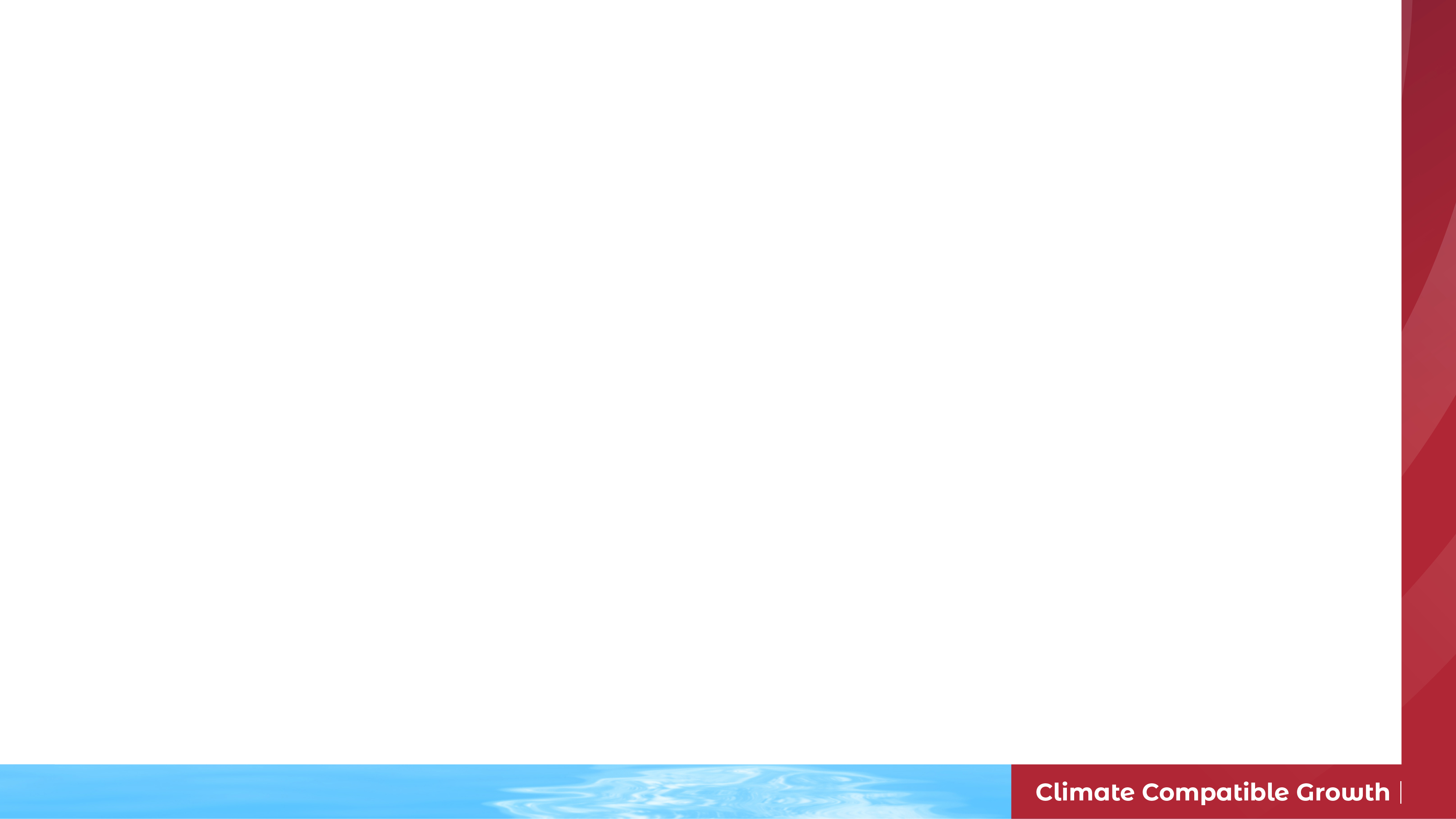 3.4 Present value of money
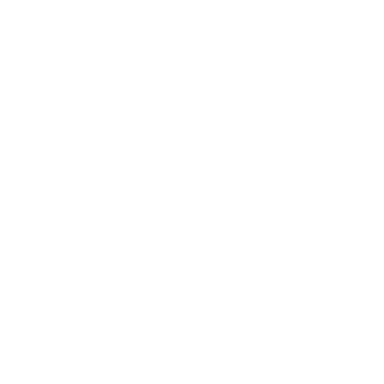 3.4.3 Discounted Revenue Flow
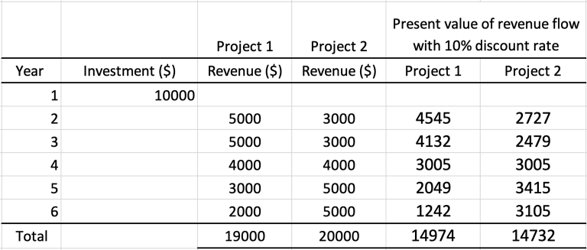 1
2
20
[Speaker Notes: In this slide, we go back to the cash flow of two hypothetical projects given to us. 
Now we have a formula which could help to translate all cash flow occurring at different points of time into today's value, which we could then add or subtract to compute the net benefit. However, we need a discount rate for that. Let us assume the discount rate is 10%. 

1. For project 1, the present value of 5000 dollars, which would be received one year from now, is 4545 dollars. The present value of 5000 dollars, which would be received two years from now, is 4132 dollars.
In this way, we calculate the present value of the entire cash flow of project 1, as well as project 2. This is shown in the table. 
2. Since they have the same reference points, they can be compared and they can be added as well. So the present value of cash flow earning of the first project is 14,974 dollars, and second project is, 14,732 dollars. 

Thus, when considering present value at a 10% discount rate, the first project brings higher earnings than the second one, and it is therefore preferable. This would not be the case if the present value method is not applied. So now we have a mechanism which can bring the future cash flow of any project to same reference point, and make projects comparable.]
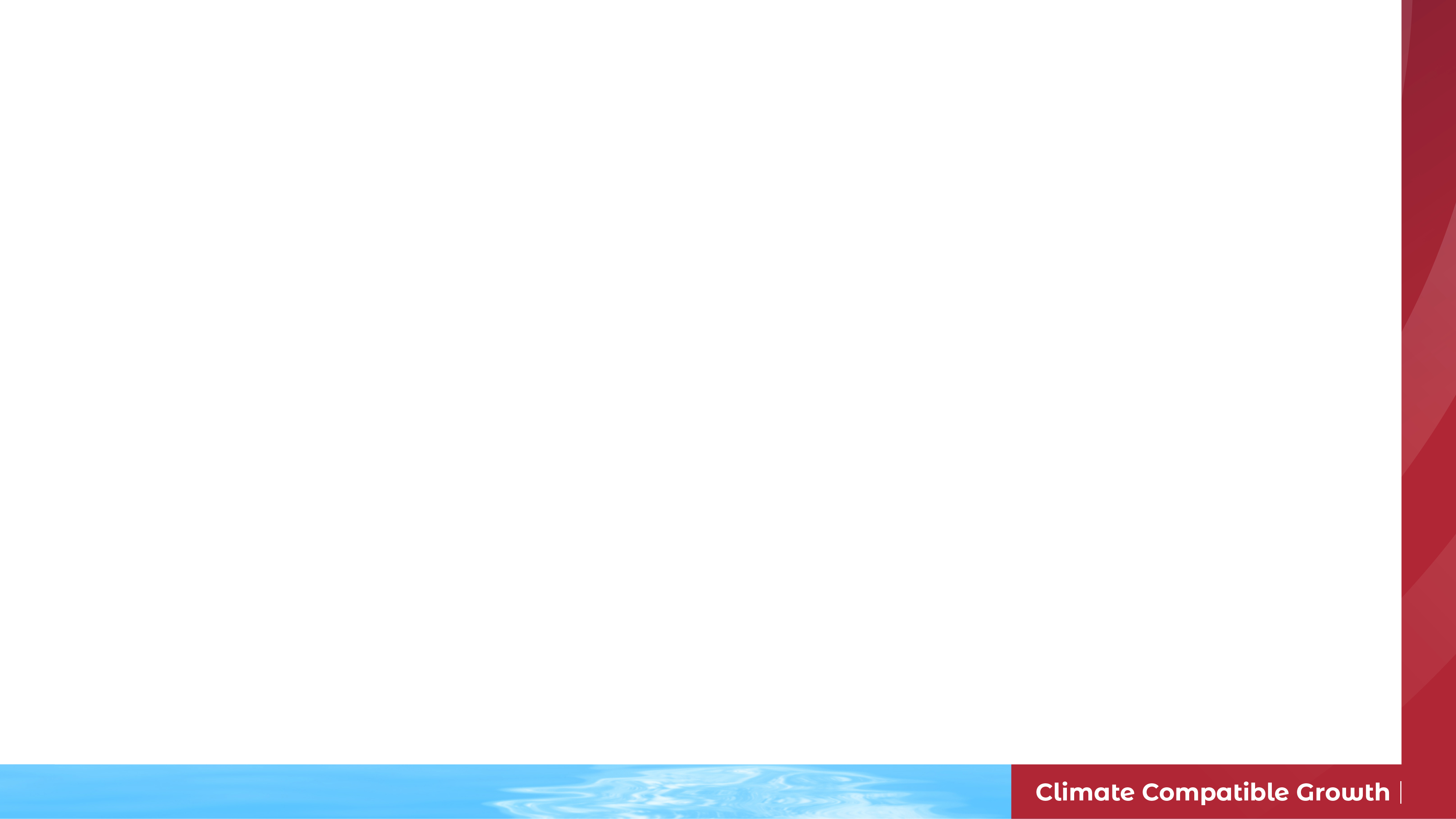 3.4. Present value of money
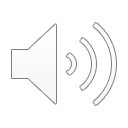 3.4.4 Properties of Present Value
The higher the discount rate, the lower the present value
As the length of time until payment grows, present value declines
When the time period is long enough, present value approaches zero
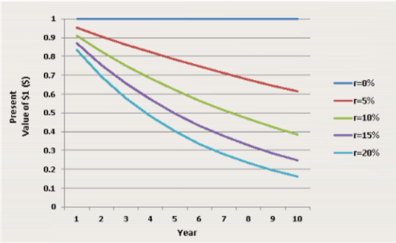 21
[Speaker Notes: However, the present value method is sensitive to the discount rate chosen. The present value of the same amount of money is different for different discount rates. This slide shows the present value of one dollar, received at different years, at different discount rates. 
There are a few points to note:
The higher the discount rate, the lower the present value. The longer the time period, the lower the present value. The present value of one dollar received 60 years from now, is almost zero. This is important for projects like hydro and nuclear projects, which have long lifetimes. In such cases, revenue can occur even after 50 years; however, the present value is small.]
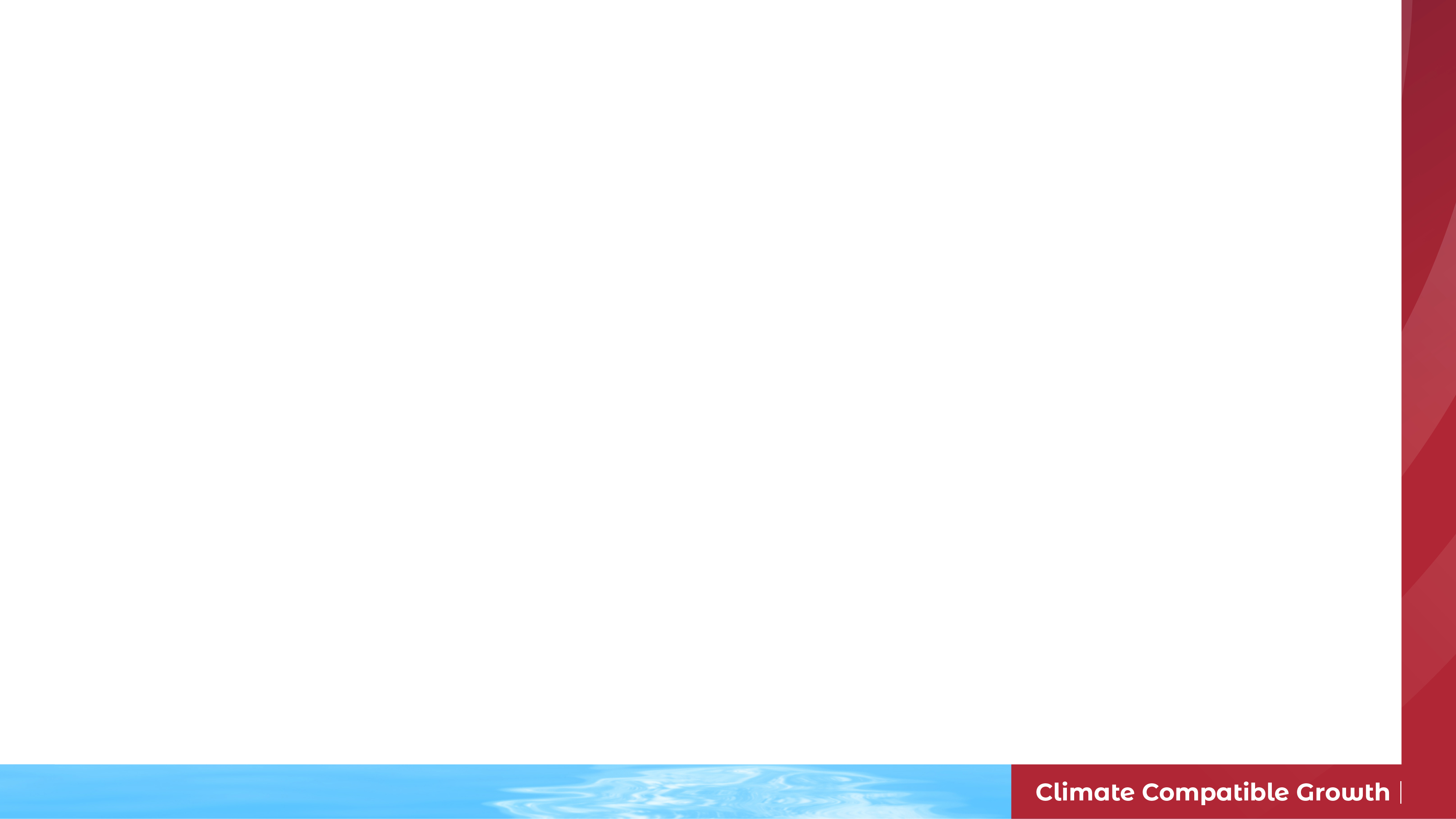 3.4 Present value of money
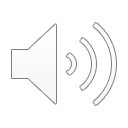 3.4.5 Present Value Analysis
All cash flows are converted to the present value at the same point in time
Dependent on choice of the discount factor
22
[Speaker Notes: In conclusion, present value analysis is a tool which allows the correction of the time value aspects of cash flow which occur at different point of time. This method makes different cash flows comparable. However, it is sensitive to the choice of discount factor.]
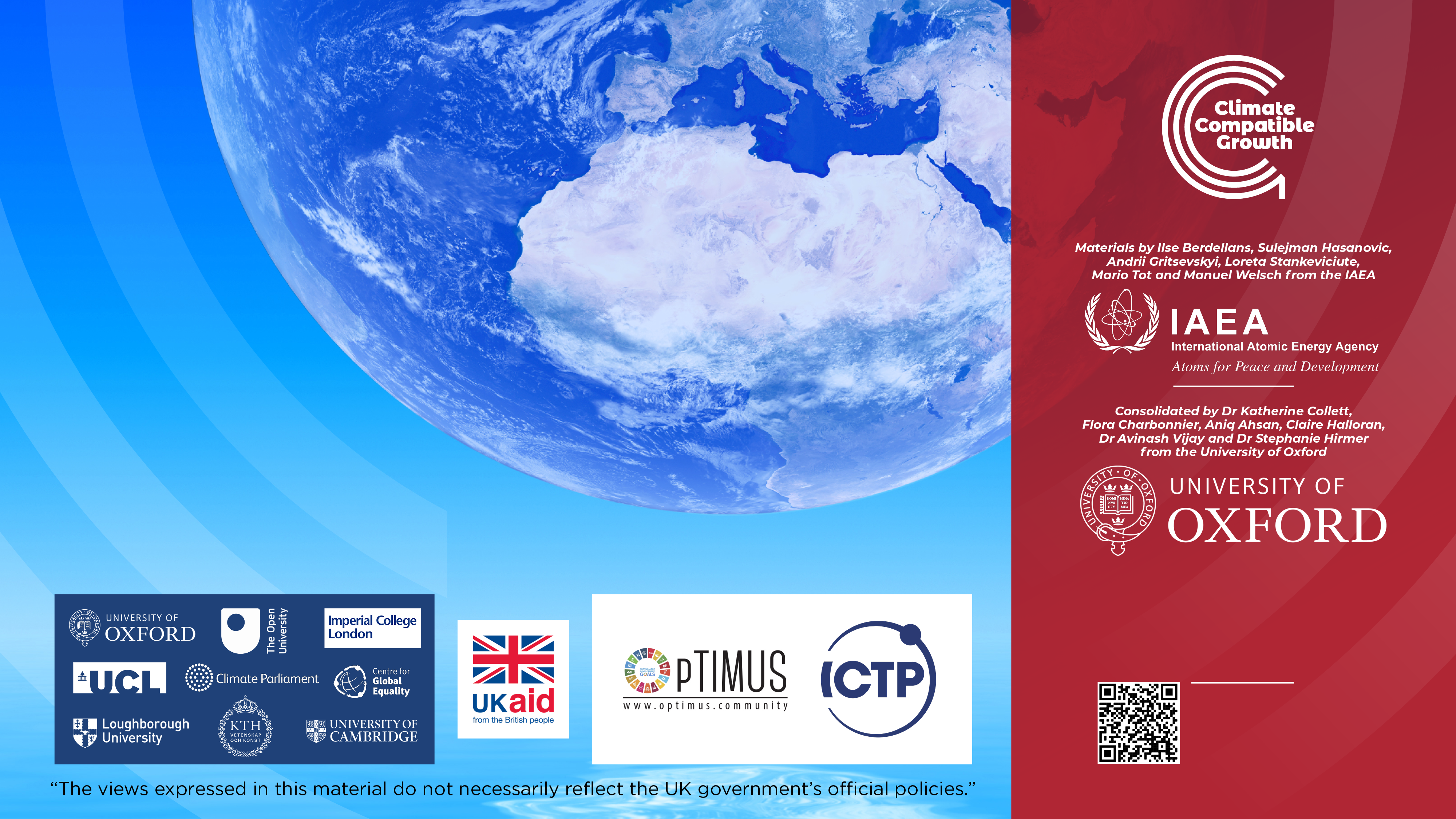 Money A., Fanaian S. Pop M., Berdellans I., Hasanovic S., Gritsevskyi A, Stankeviciute L.,Tot M., Welsch M., Tan N., 2021. Lecture 3: Financing Power Projects, FinPlan. Release Version 1.0.  [online presentation]. Climate Compatible Growth Programme and International Atomic Energy Agency.
Take Quiz
CCG courses (this will take you to the website link http://www.ClimateCompatibleGrowth.com/teachingmaterials)